Impending. Oil painting by American artist Amy Marx
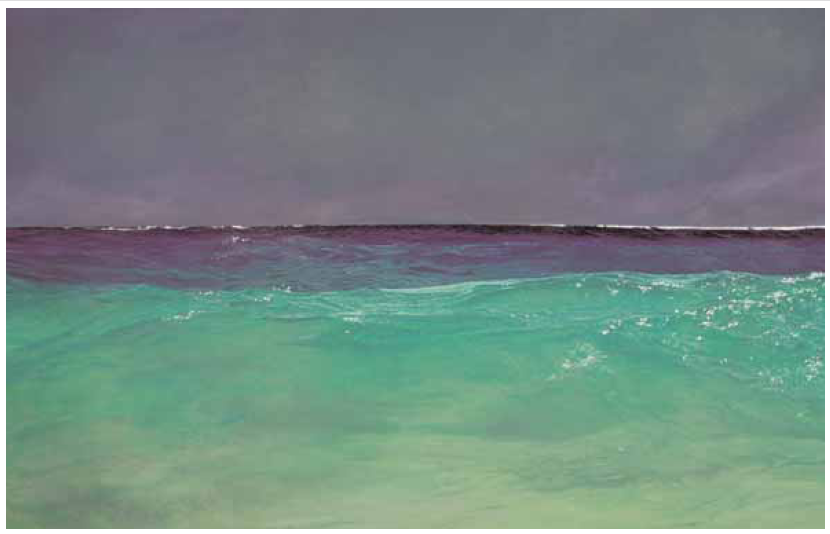 The Voice of the Sea is never one voice, but a tumult of many voices—voices of drowned men,—the mutterings of multitudinous dead,—the moaning of innumerable ghosts, all rising, to rage against the living, at the great Witch-call of storms….—Lafcadio Hearn (1850–1904), Chita: A Memory of Last Island
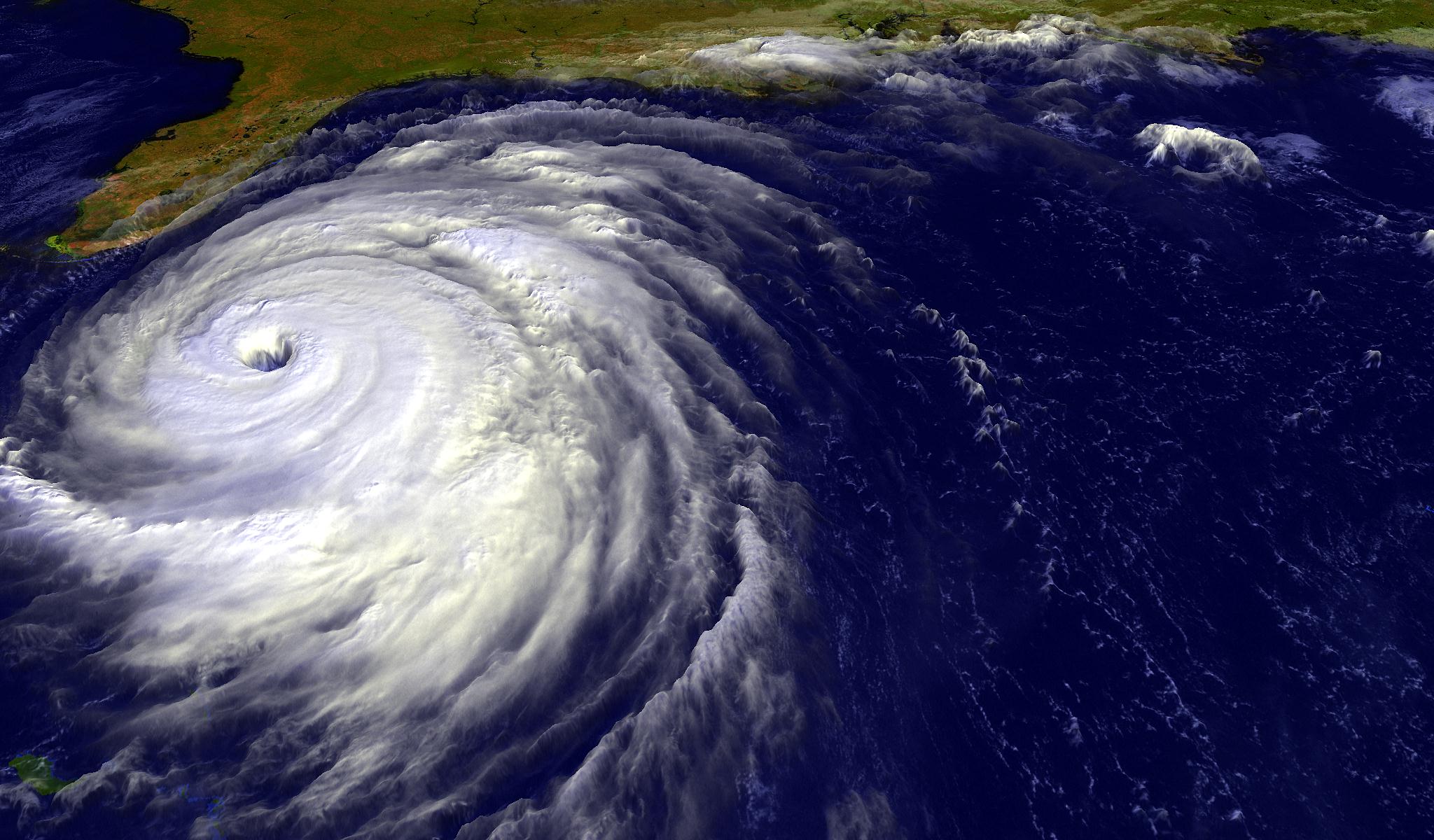 Hurricane Risk in Tampa
Kerry Emanuel
Massachusetts Institute of Technology
Program
Overview of Hurricanes

Using Physics to Assess Hurricane Risk

Hurricane Risk in Tampa:  Present and Future
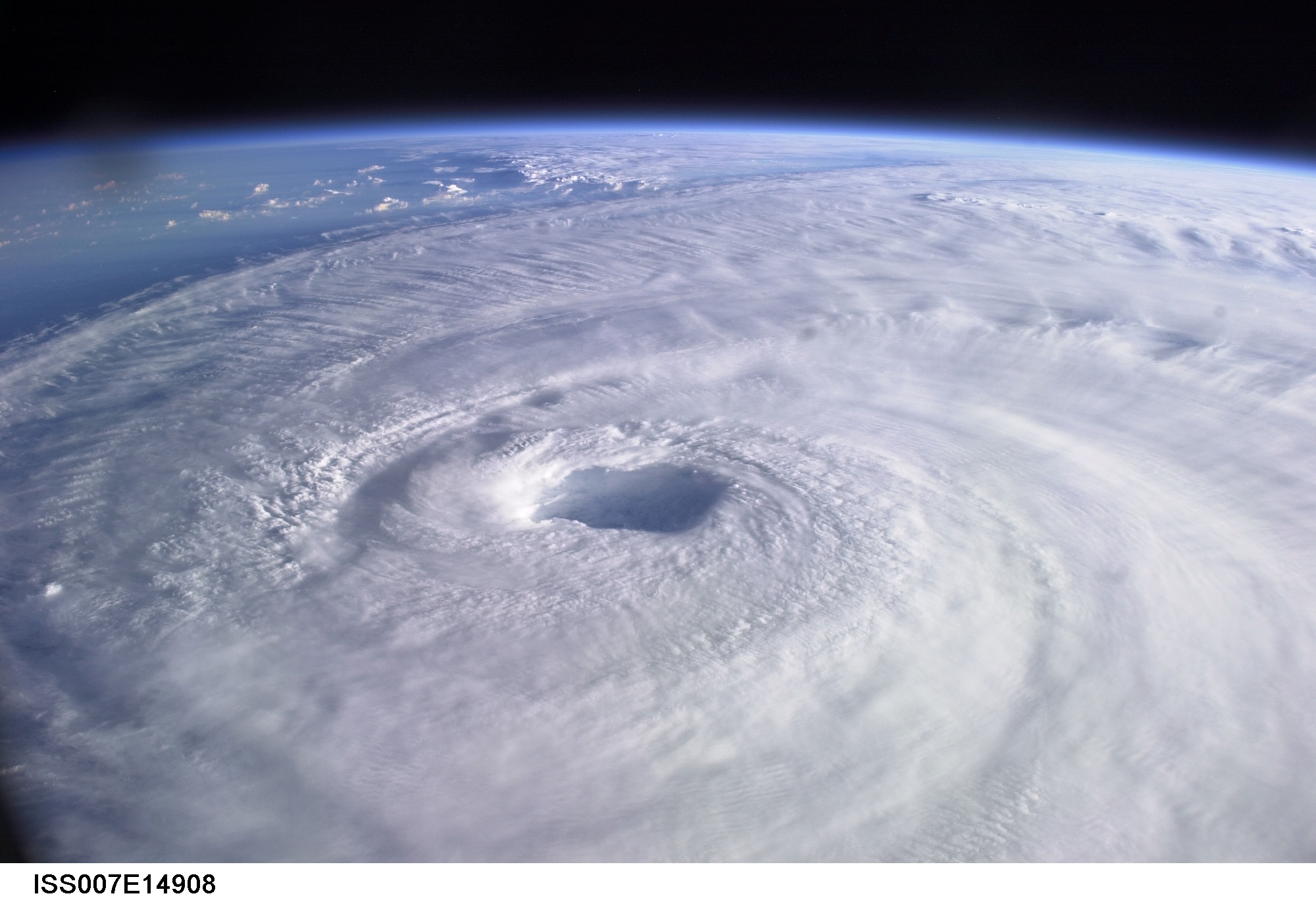 Brief Overview of Tropical Cyclones
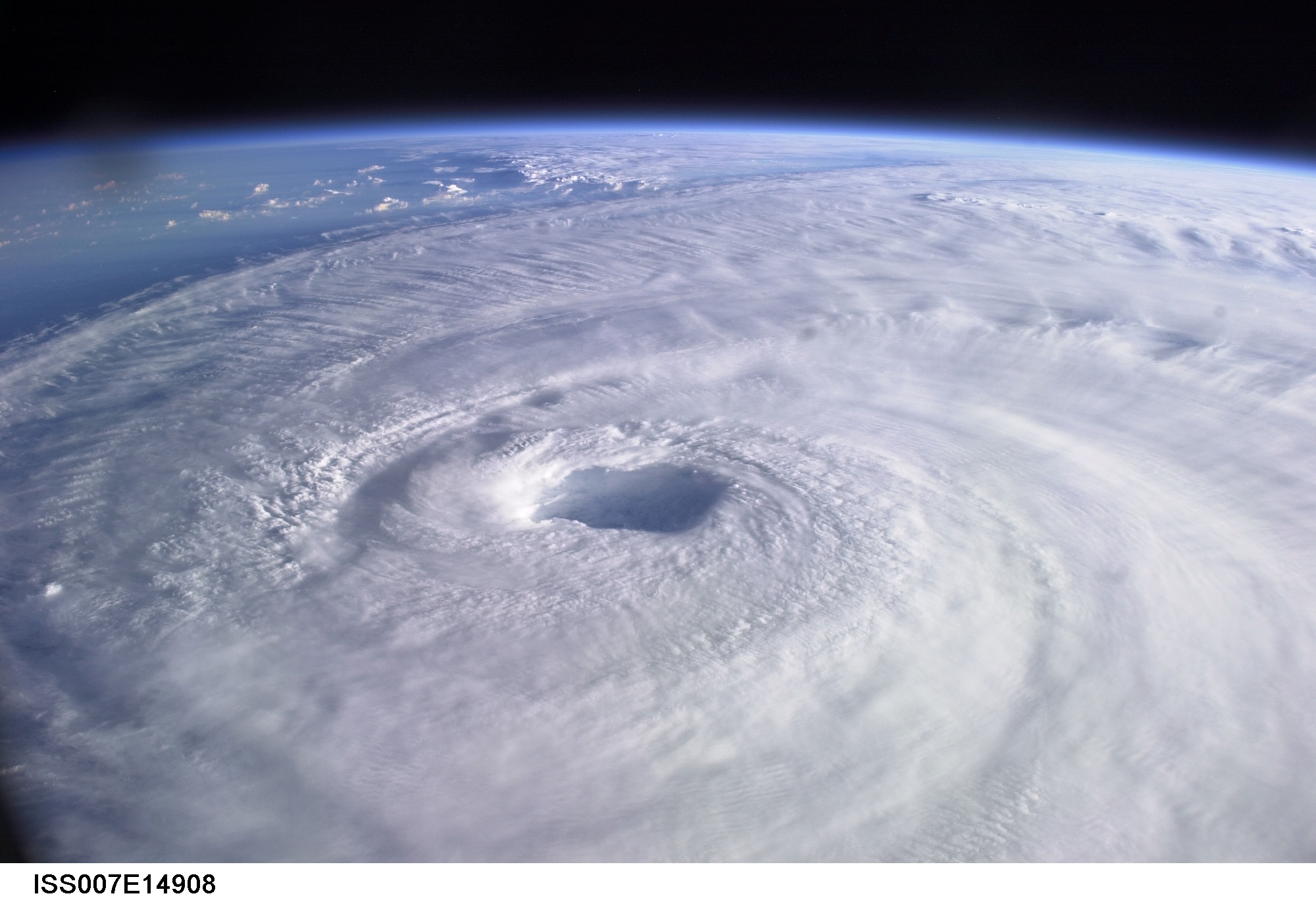 What is a Hurricane?
Formal definition: A tropical cyclone with 1-min average winds at 10 m altitude in excess of 32 m/s (64 knots or 74 MPH) occurring over the North Atlantic or eastern North Pacific
The word Hurricane is derived from the Mayan word Huracan and the Taino and Carib word Hunraken, a terrible God of Evil, and brought to the West by Spanish explorers
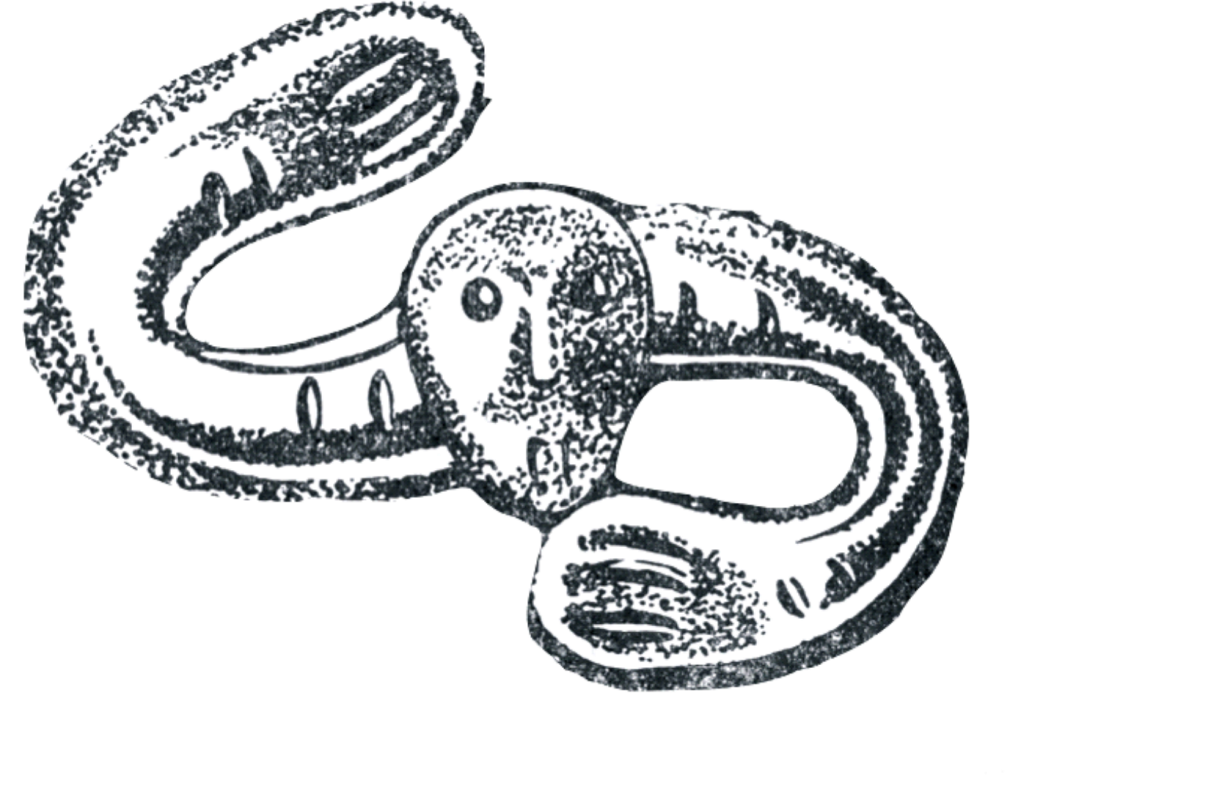 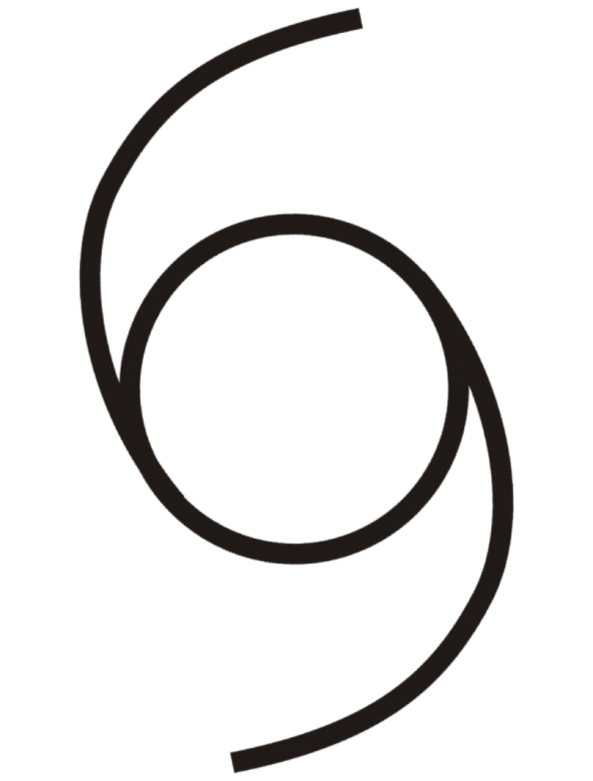 Blow, winds, and crack your cheeks! rage! blow! You cataracts and hurricanoes, spout Till you have drench’d our steeples, drown’d the cocks!   				-- King Lear
The View from Space
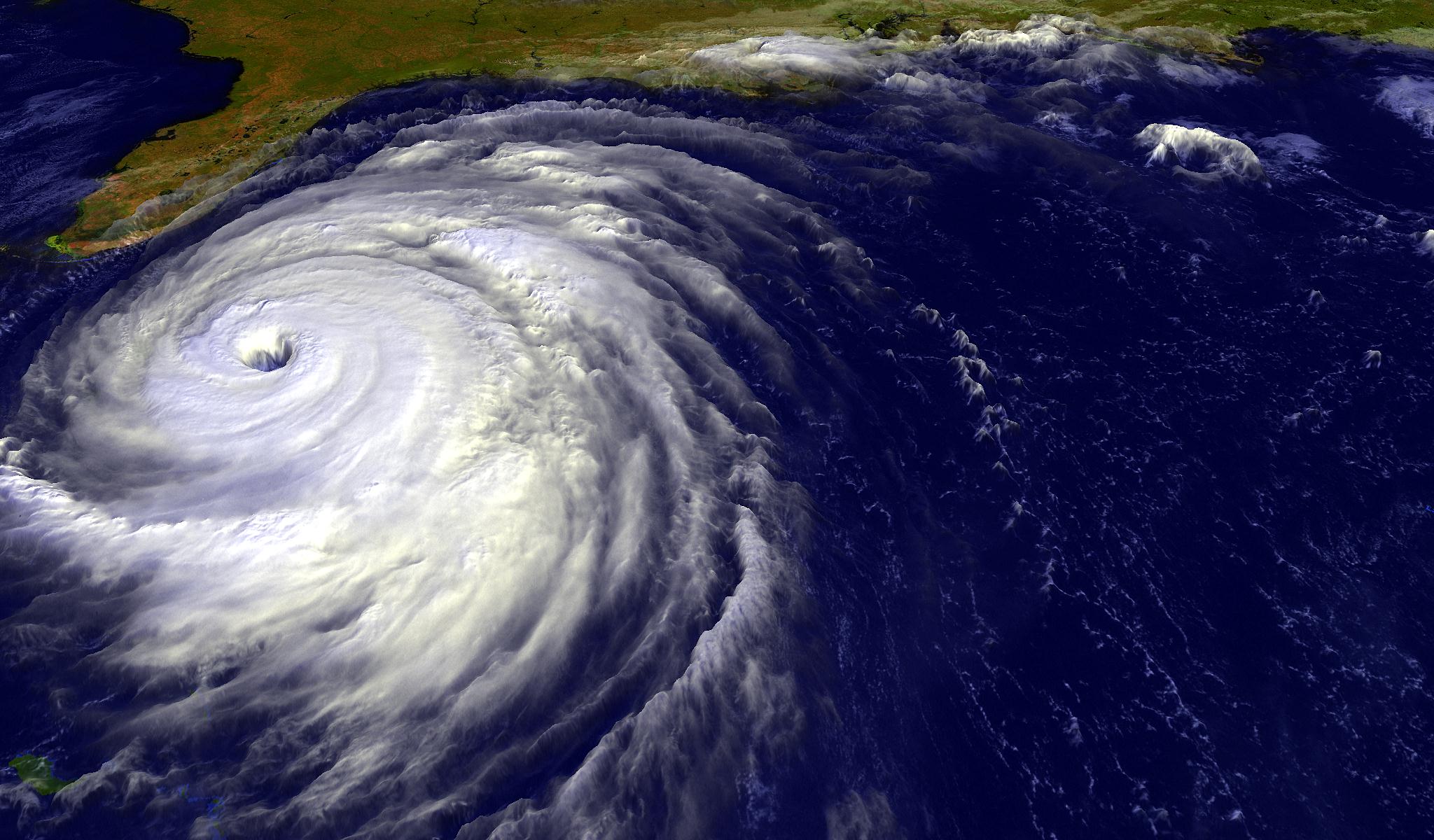 [Speaker Notes: The advent of reconnaissance aircraft and radar in the 1940s, and of satellites in the 1960s, gave scientists the means to determine the detailed structure and evolution of hurricanes.  Today, almost everything we know about hurricanes is based on observations by aircraft, radar, and satellites.  This satellite image shows Hurricane Floyd approaching the east coast of Florida in 1999. This image has been digitally enhanced to lend a three-dimensional perspective.  The swirling mass of clouds is about 300 kilometers (180 miles) across, and Floyd’s eye is about 50 kilometers (30 miles) in diameter.  Surrounding the eye is a deep ring of thick cloud called the eyewall.  A thin veil of very high cloud covers most of the swirling mass of thicker clouds; this is the veil of cirrus, made up of tiny ice crystals.  Underneath it, and thus invisible from above, are several spiral shaped bands of deep, thick cumulonimbus clouds, interspersed between relatively clear sky.  These spiral bands produce heavy rains and gusty winds well outside the eyewall of the hurricane, where the strongest winds are found.

Image: Satellite image of Hurricane Floyd approaching the east coast of Florida in 1999.  The image has been digitally enhanced to lend a three-dimensional perspective.  Credit: NASA/Goddard Space Flight Center. 

Description from “Divine Wind: The History and Science of Hurricanes”, Kerry Emanuel, 2005, Oxford University Press, 296 p.

Definitions
Reconnaissance is the military term for the active gathering of information about an enemy, or other conditions, by physical observation (from and for more information see http://en.wikipedia.org/wiki/Reconnaissance). 

The eye is a region of mostly calm weather found at the center of strong tropical cyclones. The eye of a storm is usually circular and typically 25–40–65 kilometers (40 miles) in diameter. It is surrounded by the eyewall, where the most severe weather of a cyclone occurs (from and for more information see http://en.wikipedia.org/wiki/Eyewall). 

Cirrus clouds are thin and often wispy clouds that are the most common form of high-level clouds. Typically found at heights greater than 20,000 feet (6,000 meters), cirrus clouds are composed of ice crystals that originate from the freezing of supercooled water droplets (from and for more information see http://weather.about.com/library/glossary/blglossary.htm). 

Cumulonimbus clouds are large and vertically developed clouds that are fueled by vigorous convective updrafts (sometimes in excess 50 knots), the tops of cumulonimbus clouds can easily reach 39,000 feet (12,000 meters) or higher (from and for more information see http://weather.about.com/library/glossary/blglossary.htm).]
Igor, 2010
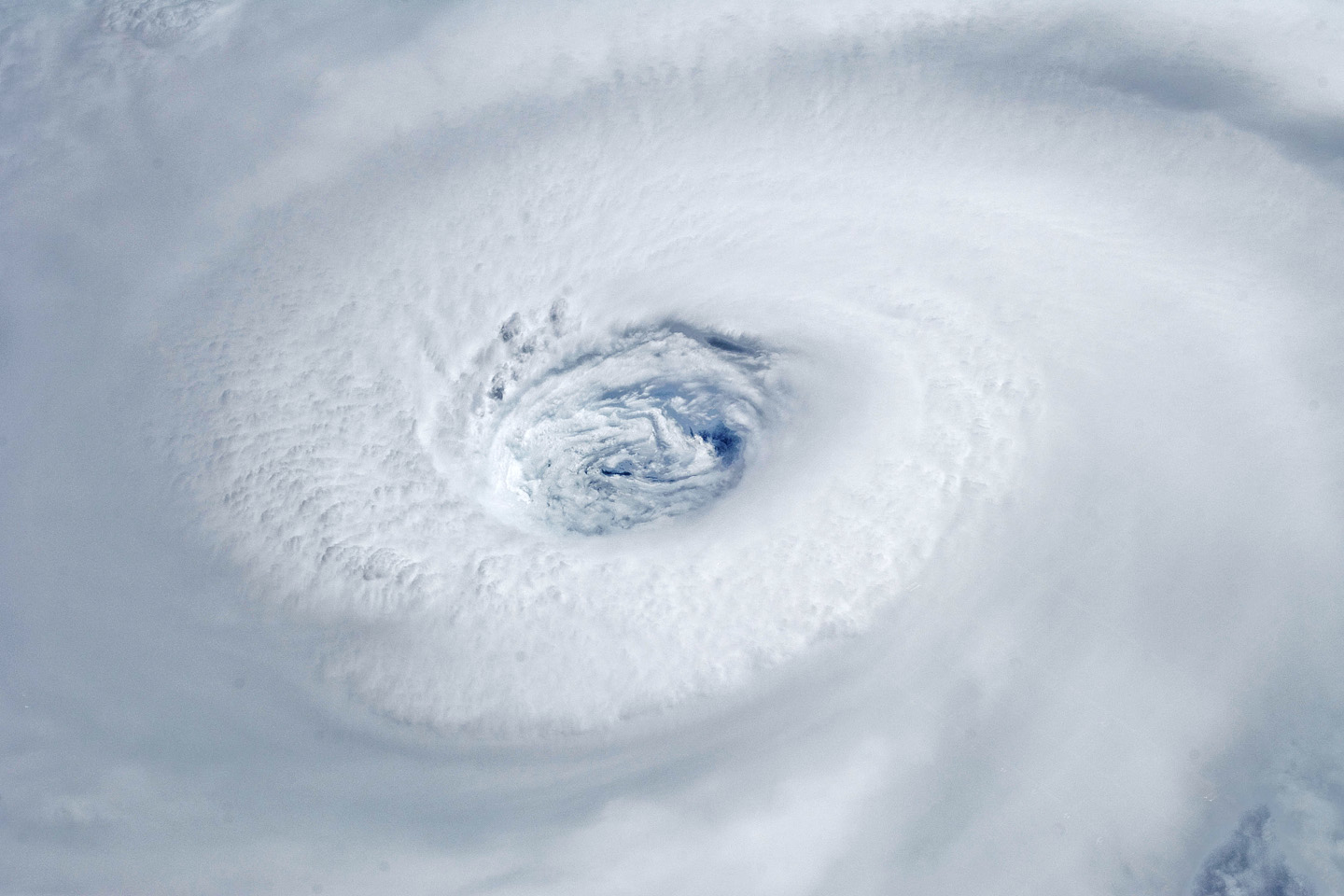 [Speaker Notes: Astronauts aboard the International Space Station took this digital photograph of the eye of Hurricane Igor at 10:56 Atlantic Daylight Time (13:56 UTC) on September 14, 2010. The storm was a category four hurricane on the Saffir-Simpson scale of intensity. At the time of the image, Igor was centered in the Atlantic Ocean near 18°N 52°W and slowly moving west-northwest at 11 kilometers (7 miles) per hour, according to the U.S. National Hurricane Center. Maximum sustained winds of 213 km (132 mi.) per hour, with gusts to 259 km (161 mi.) per hour. Credit: NASA]
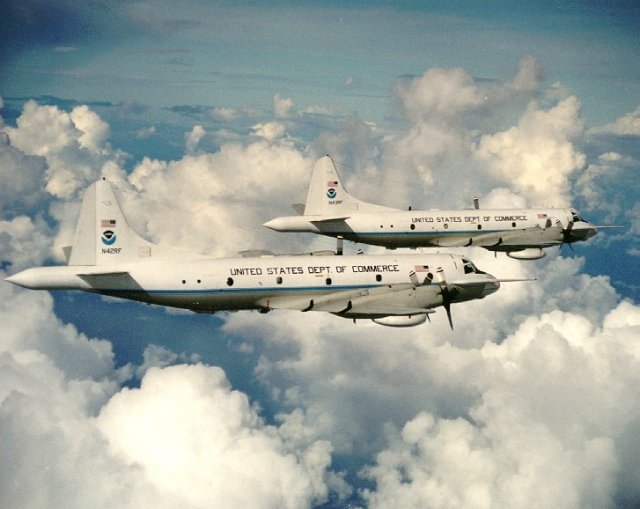 [Speaker Notes: The eye of Hurricane Georges in this photo taken from a reconnaissance aircraft gives some impression of a hurricane’s eye. 

However impressive a hurricane’s visual appearance, it is the instruments aboard satellites and aircraft that reveal the essence of a hurricane’s structure and inner workings.  In the early days of aircraft reconnaissance, the crew estimated wind speeds by looking down and noting how rough the sea appeared.  Today, a sophisticated array of instruments automatically collects large quantities of high-quality data, which are taken back to laboratories and analyzed.

Image:  The eye of Hurricane Georges in photo taken from a reconnaissance aircraft. The eyewall at right is casting a shadow across part of the eyewall ahead. Credit: Michael Black, Hurricane Research Division, NOAA-AOML, Miami, Florida. 

Description from “Divine Wind: The History and Science of Hurricanes”, Kerry Emanuel, 2005, Oxford University Press, 296 p.]
Hurricane Structure: Wind Speed
Azimuthal component of wind
< 11 mph - > 145 mph
[Speaker Notes: A composite view of the distribution of wind speed in a typical hurricane based on measurements made from research aircraft.  In this image and the two that follow, the center of the hurricane is in the center of the panel and the cutaway extends outward about 200 km (125 miles) and upward to about 18 km (11 miles).  A satellite image of the top of a storm has been superimposed. 

This image shows the speed of the wind going counterclockwise around the center of the storm; the black dashed lines show the altitudes at which the aircraft were flying.  The darkest shade of blue indicates the lightest winds, less than 5 meters/second (11 mph).  Each successive color represents an increment of 5 meters/second (11 mph), with bright orange showing winds in excess of 65 meters/second (145 mph).  The strongest winds occur just above the ocean in a ring around the center, slightly outside the eyewall of the storm.  Winds decrease rapidly inward toward the center, which is practically calm.  They also decrease outward from the ring of maximum wind , but much more slowly, so that strong winds can still be found 100 kilometers (60 miles) from the center of the storm.  As we go up from the surface, the counterclockwise winds get lighter and lighter.  If the highest aircraft had flown even higher, it would have actually encountered “negative” wind speed, which here means winds going the other way (clockwise) around the center.  

Image is copyrighted 2005 by Oxford University Press.  

Image and description from “Divine Wind: The History and Science of Hurricanes”, Kerry Emanuel, 2005, Oxford University Press, 296 p.]
Hurricane Temperature Perturbations
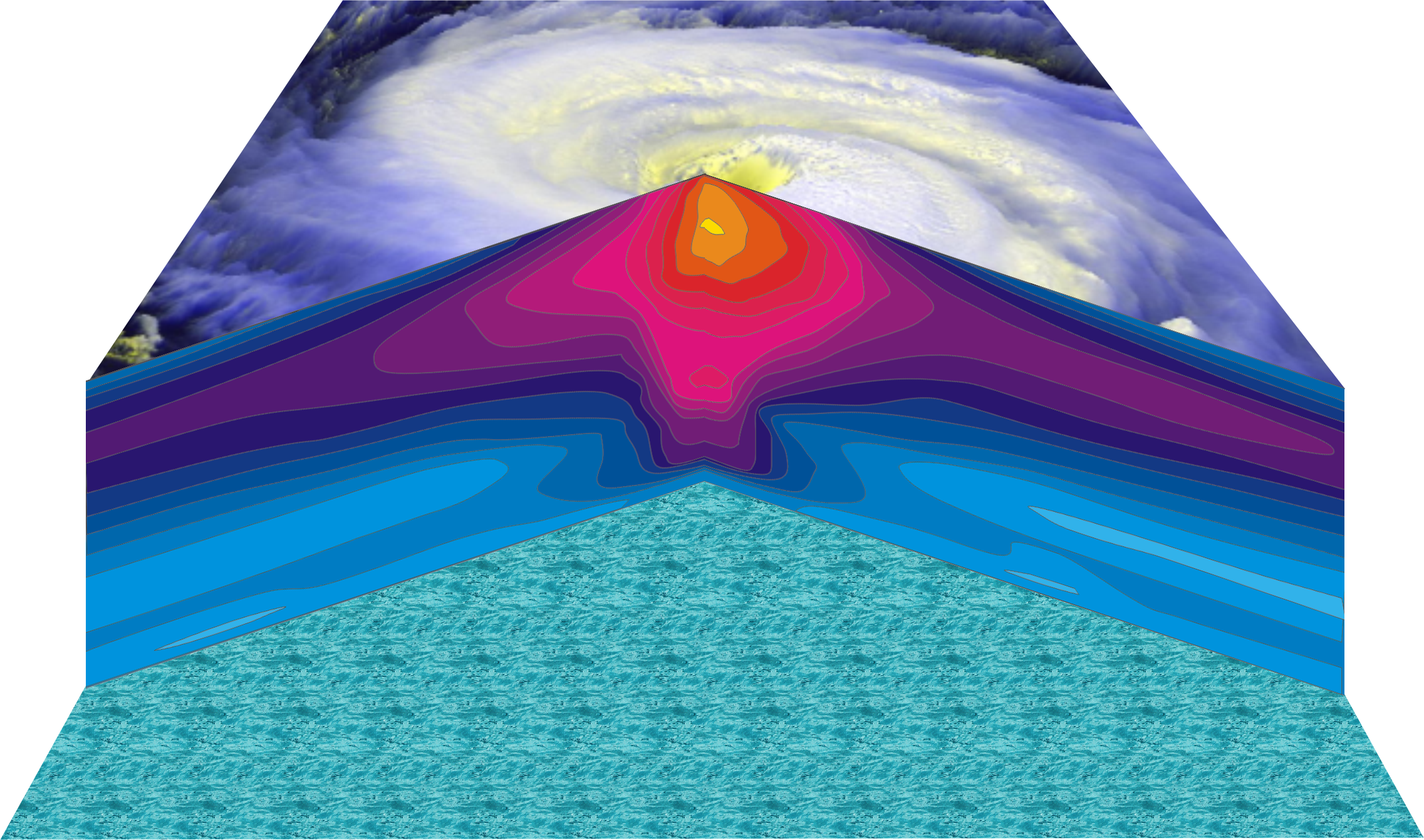 No temperature difference - > 16°C (29°F) warmer
[Speaker Notes: This image shows a composite view of the distribution of temperature in a typical hurricane. This actually shows the difference between the temperature at any point and the temperature at the same altitude far away from the storm.  The lightest shade of blue shows no temperature difference, while bright yellow shows air that is more than 16°C (29°F) warmer than its distant environment; each shade represents an increment of 1°C (1.8°F).  Hurricanes are very hot in their centers, especially near their tops.  This great warmth is one consequence of the enormous amount of heat sucked out of the ocean by the storm.  On the other hand, there is very little change in temperature as you move in toward the eye along the surface of the ocean.

The distributions of temperature and wind in hurricanes are related to each other.  Look carefully at the images in this slide and the slide that shows wind speed.  Notice that the rate at which the wind decreases upward is proportional to the rate at which the temperature decreases outward.  This relationship is fundamental to rotating fluid flows and is called the thermal wind relation.

Image is copyrighted 2005 by Oxford University Press.  

Description from “Divine Wind: The History and Science of Hurricanes”, Kerry Emanuel, 2005, Oxford University Press, 296 p.

Definitions
Thermal wind is a theoretical concept that describes the wind shear between two levels in terms of the geostrophic wind at those two levels (from and for more information see http://wxman256.home.att.net/fcst/wf-pt5e.html).  The basic principle of the thermal wind relationship is that in the presence of a horizontal temperature gradient, the wind speed must increase with increasing height (from and for more information see http://opwx.db.erau.edu/~mullerb/Therm_wind.html).

Wind shear is the change of wind speed or direction with distance, usually vertical (from http://ggweather.com/glossary.htm).]
Tropical Cyclone Climatology
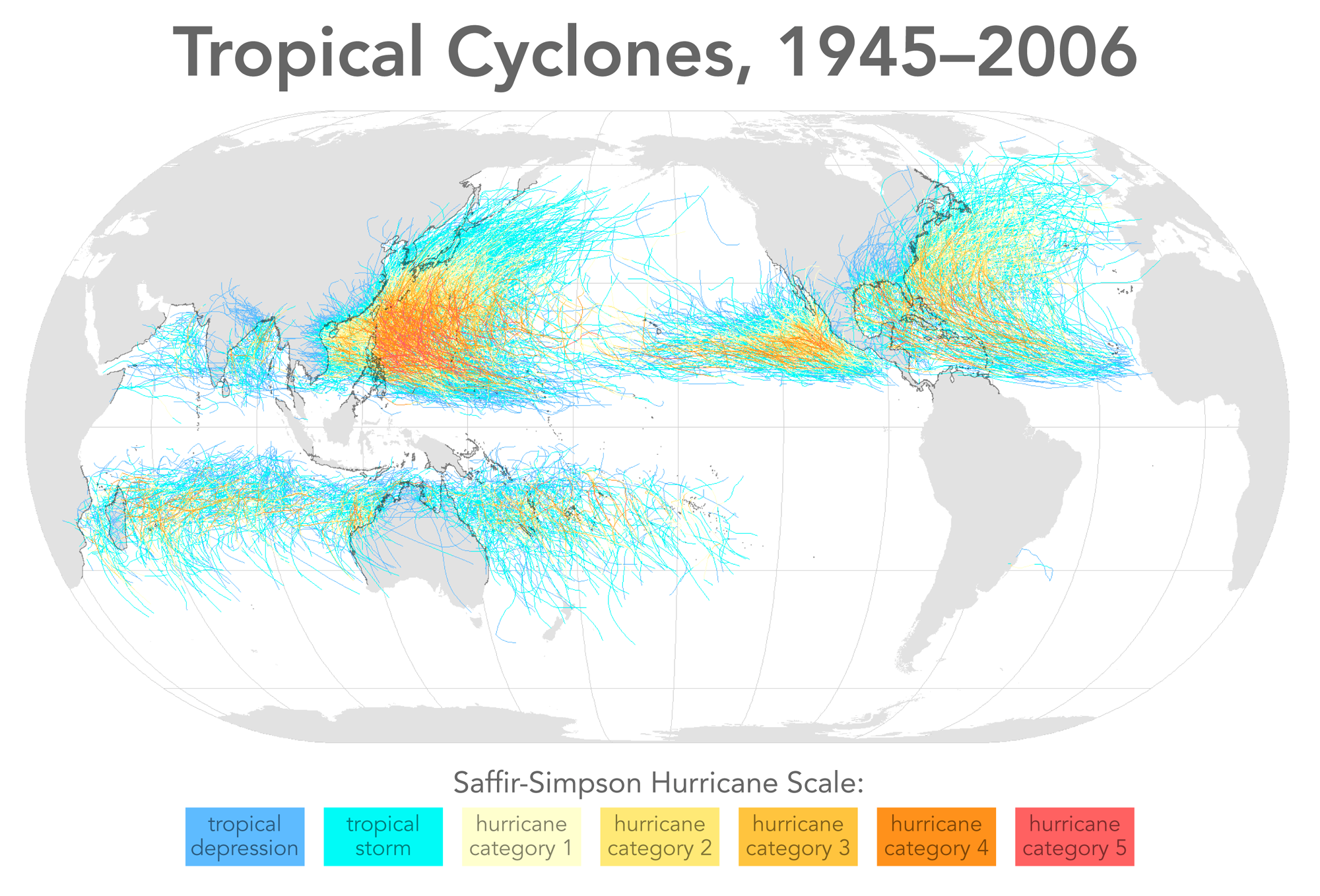 Annual Cycle of Tropical Cyclones
Number of Events per Month
a
Northern 
Hemisphere
(NH)
a
Southern 
Hemisphere
(SH)
Jan   Feb    Mar    Apr   May   Jun    Jul   Aug    Sep   Oct    Nov   Dec   NH
 Jul    Aug   Sep    Oct    Nov   Dec   Jan   Feb    Mar    Apr   May   Jun   SH
[Speaker Notes: This graph shows the average number of tropical cyclones per month in the northern and southern hemispheres.  Hurricanes tend to follow the sun, peaking in the summer and autumn and all but vanishing during the early spring.  Typhoons can develop over the western North Pacific during any month of the year, but they are rare in the winter.

Image is copyrighted 2005 by Oxford University Press.  

Image and description from “Divine Wind: The History and Science of Hurricanes”, Kerry Emanuel, 2005, Oxford University Press, 296 p.]
Hurricanes in History
Galveston, 1900
The opinion held by some who are unacquainted with the actual conditions of things, that Galveston will at some time be seriously damaged by some such disturbance, is simply an absurd delusion

-  Isaac Cline, Local Forecast Official and Section Director, U.S Weather Bureau, Galveston, Texas, in The Galveston News, 1891
Sunday, September 9, 1900, revealed one of the most horrible sights that ever a civilized people looked upon.         -  Isaac Cline
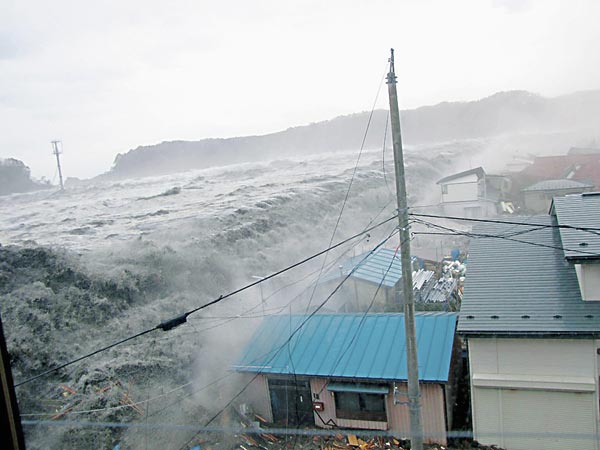 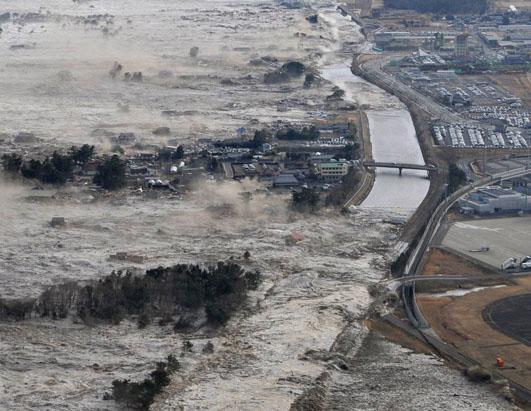 Tampa Hurricane of 1848
Population < 200
Garrison at Fort Brooke (now downtown Tampa)
Probably most intense historical hurricane to affect Tampa (~Cat 4)
15 foot storm surge, John’s Pass created
Almost complete destruction of town
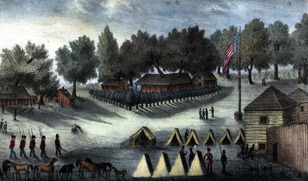 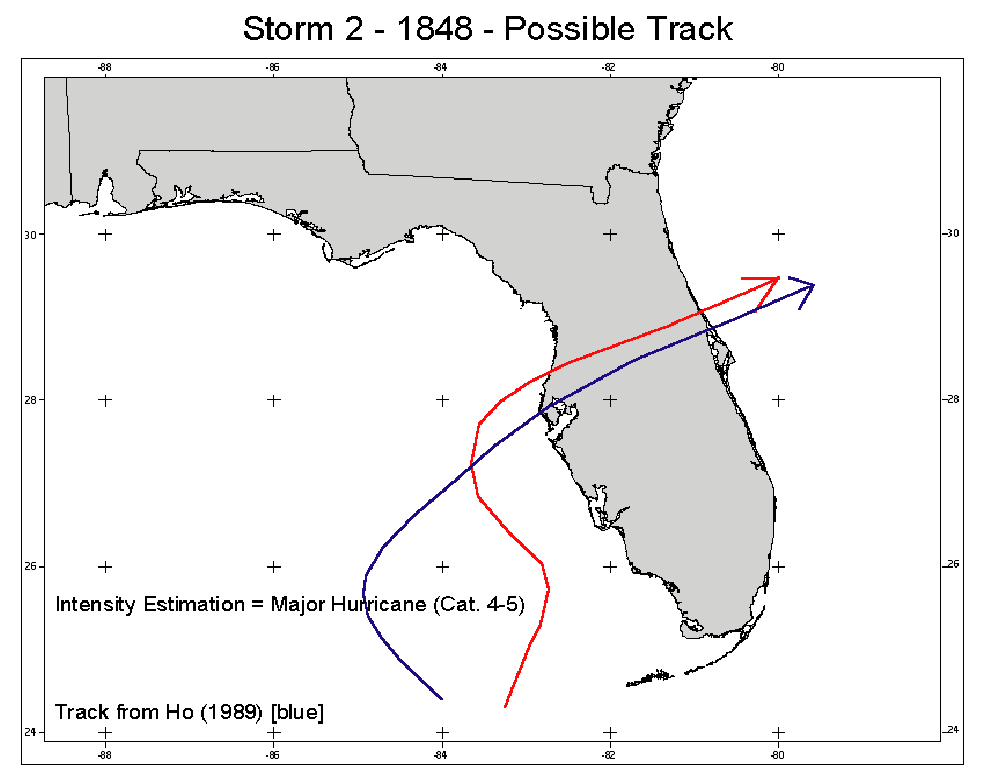 Tampa Hurricane of 1921
Landfall at Category 3, near Tarpon Springs
Combined population of Pinellas, Hillsborough, Pasco, Hernando and Citrus counties was 135,000. Today, it is 2.7 million. 
Last MAJOR hurricane to affect Tampa
See Logan Johnson’s “Then and Now”:
     http://www.srh.noaa.gov/media/tbw/1921/player.html
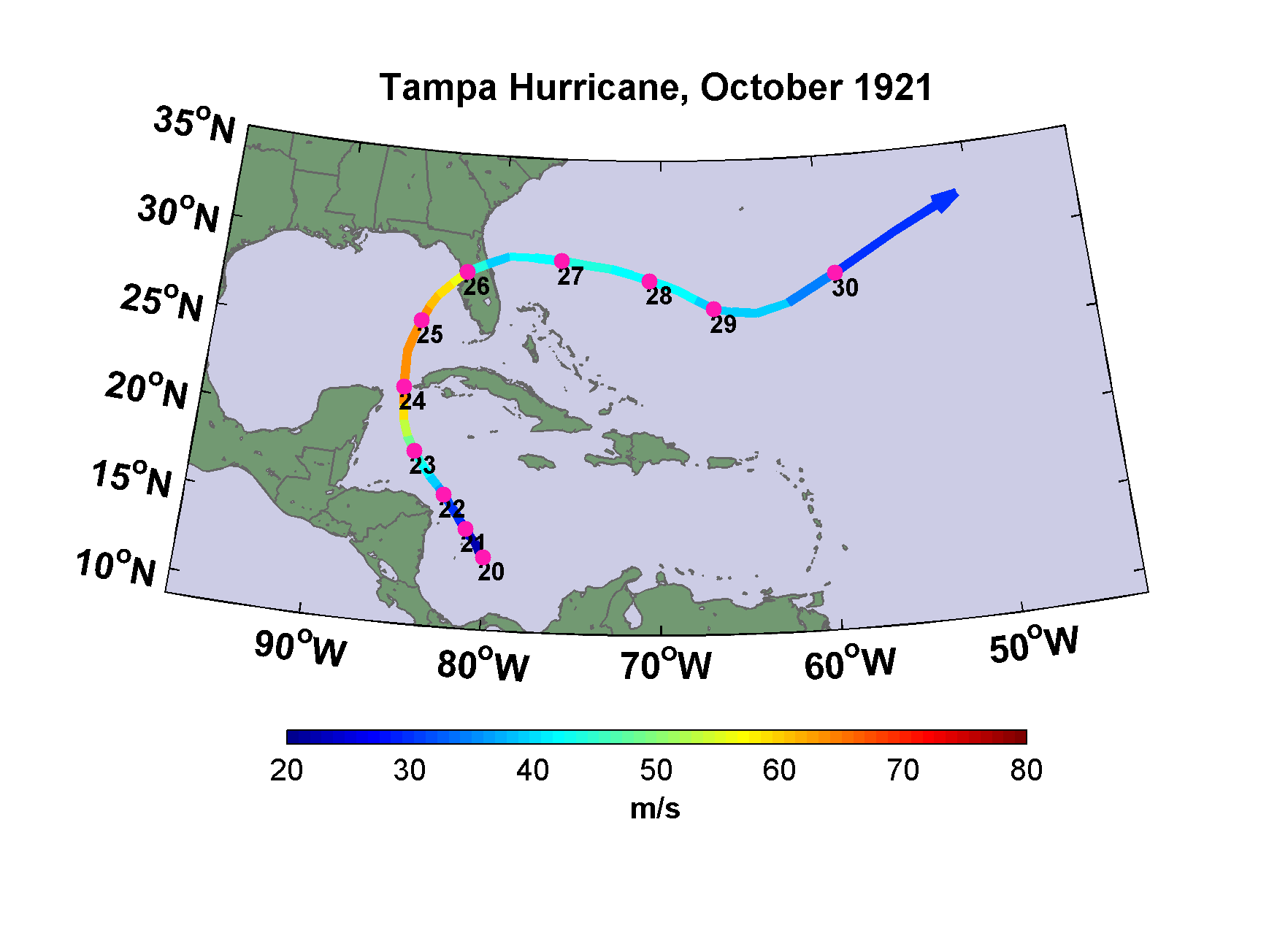 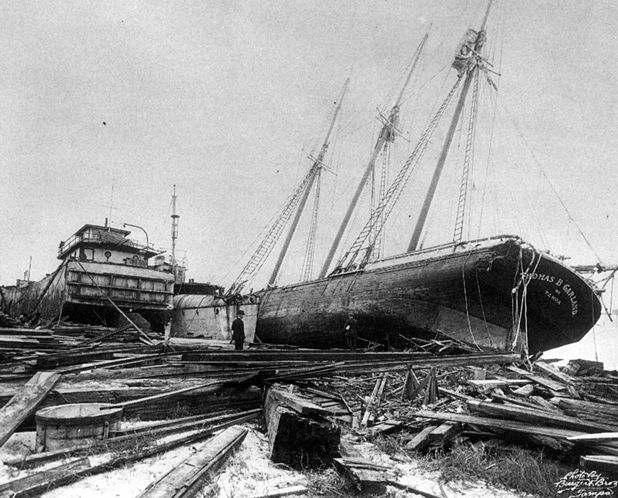 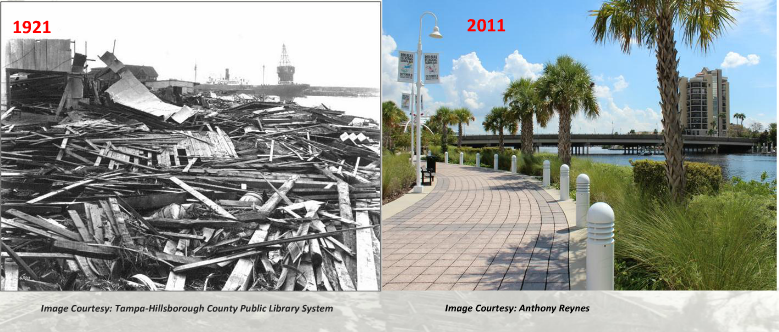 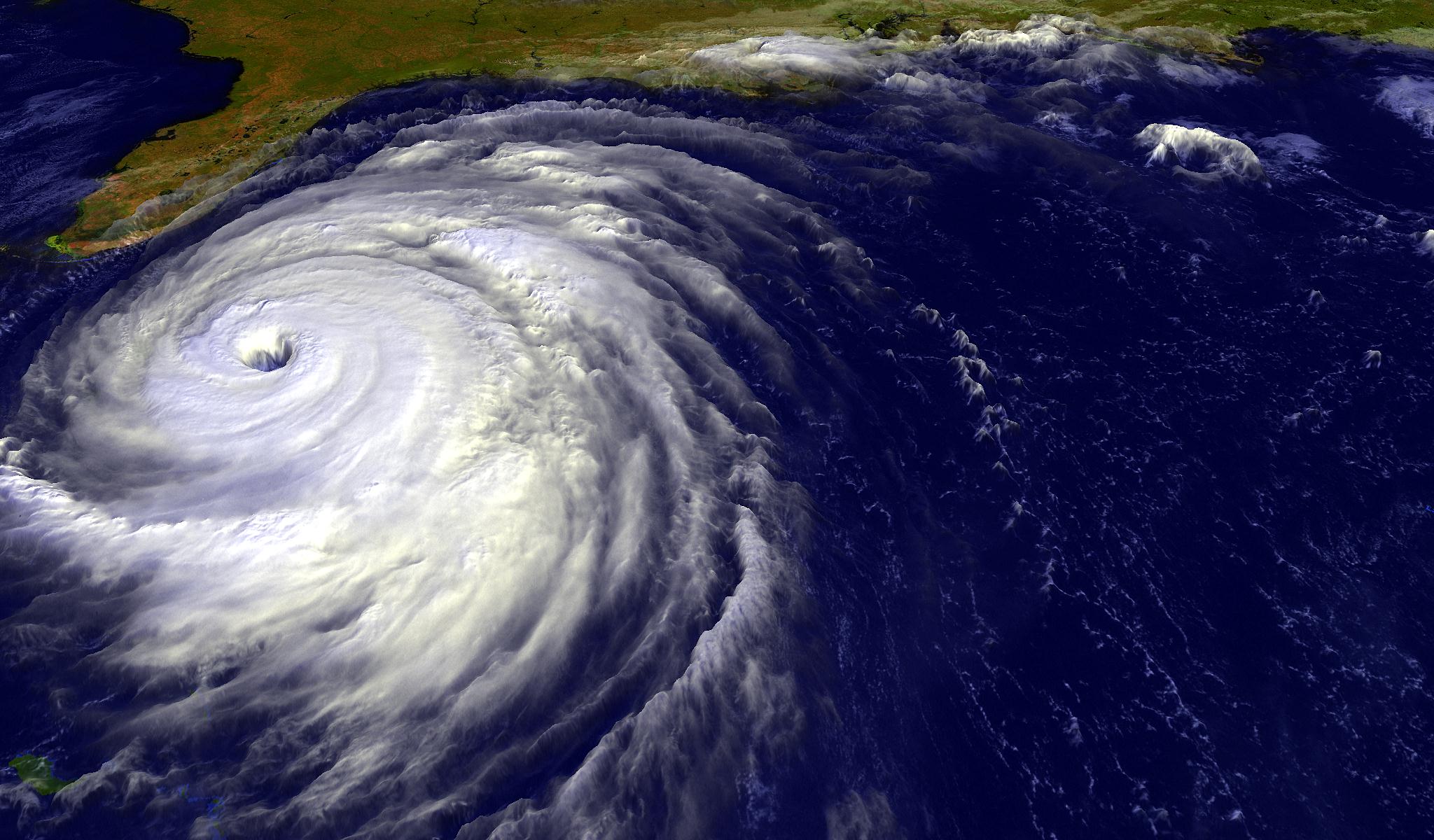 Using Physics to Assess Hurricane Risk
[Speaker Notes: Are hurricanes becoming more powerful and destructive?  Are these changes due to a natural cycle of hurricane activity or are they caused by human-induced climate change?  Although this is currently a hot debate among scientists, new research suggests that the destructive potential of hurricanes is increasing due to the heating of the oceans. 

Image: Satellite image of Hurricane Floyd approaching the east coast of Florida in 1999.  The image has been digitally enhanced to lend a three-dimensional perspective.  Credit: NASA/Goddard Space Flight Center.]
Hurricane Risks:
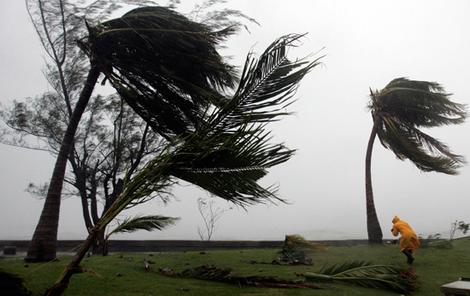 Wind


Storm Surge


Rain
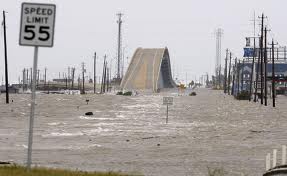 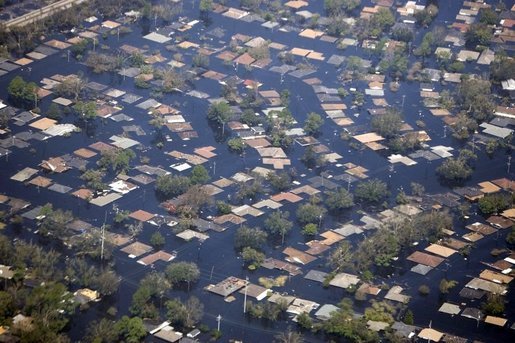 Limitations of a strictly statistical approach
>50% of all normalized damage caused by top 8 events, all category 3, 4 and 5
>90% of all damage caused by storms of category 3 and greater
Category 3,4 and 5 events are only 13% of total landfalling events; only 30 since 1870
      Landfalling storm statistics are inadequate for assessing hurricane risk
This is particularly true in places with few but devastating events, like Tampa
Additional Problem:Nonstationarity of climate
Atlantic Sea Surface Temperatures and Storm Max Power Dissipation
(Smoothed with a 1-3-4-3-1 filter)
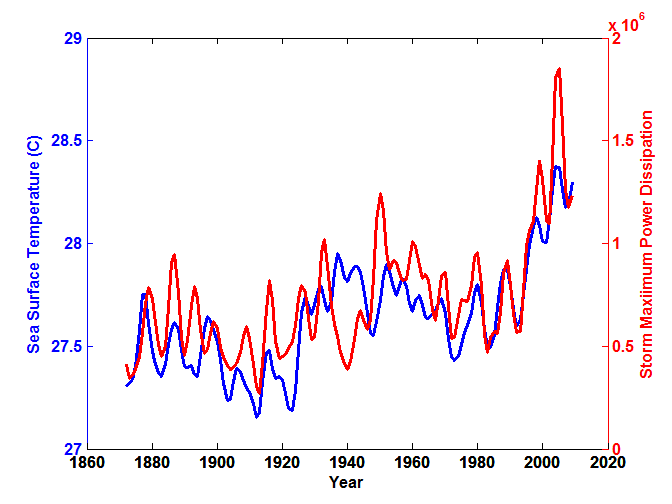 Years included: 1870-2011
Data Sources: NOAA/TPC, UKMO/HADSST1
[Speaker Notes: The low value of storm power in the early 1940s is thought to be due to the lack of reports from ships at sea because of the radio silence imposed during WWII.]
Risk Assessment by Direct Numerical Simulation of Hurricanes:The Problem
The hurricane eyewall is a strong front, attaining scales of ~ 1 km or less

At the same time, the storm’s circulation extends to ~1000 km and is embedded in much larger scale flows
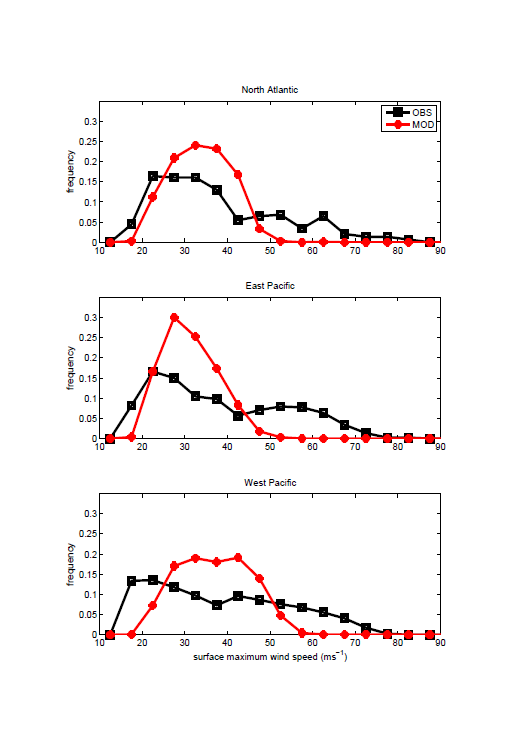 Histograms of Tropical Cyclone Intensity as Simulated by a Global Model with 50 km grid point spacing. (Courtesy Isaac Held, GFDL)
Modeled
Observed
Global models do not simulate the storms that cause destruction
Category 3
How to deal with this?
Option 1:  Brute force and obstinacy
Multiply nested grids
How to deal with this?
Option 1:  Brute force and obstinacy
Option 2: Applied math and modest resources
Time-dependent, axisymmetric model
Uses a flow-dependent coordinate system

Simplified Physics

Coupled to simple 1-D ocean model

Environmental wind shear effects parameterized
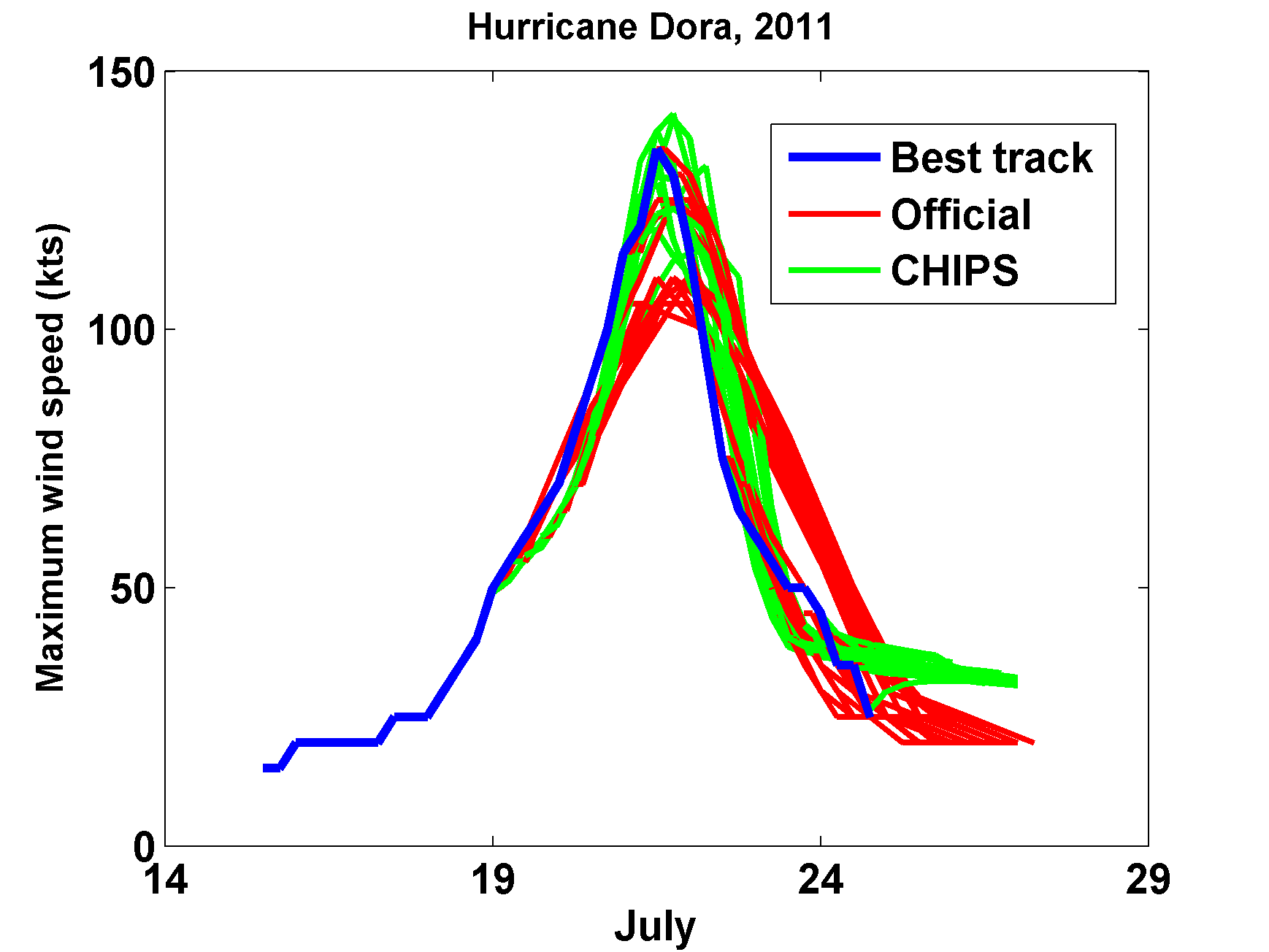 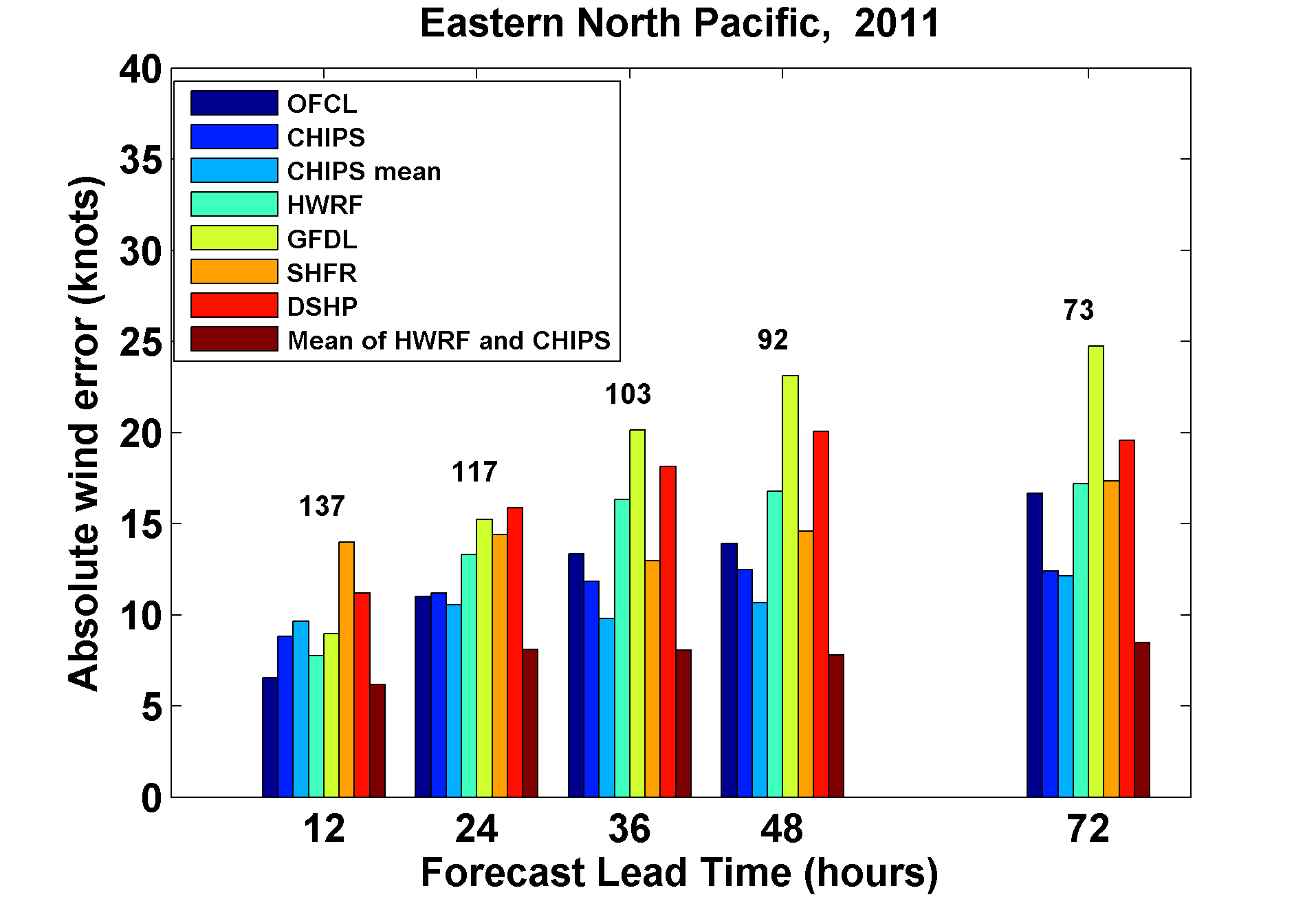 How Can We Use This Model to Help Assess Hurricane Risk in Current and Future Climates?
Risk Assessment Approach:
Step 1: Seed each ocean basin with a very large number of weak, randomly located cyclones

Step 2: Cyclones are assumed to move with the large scale atmospheric flow in which they are embedded, plus a correction for beta drift

Step 3: Run the CHIPS model for each cyclone, and note how many achieve at least tropical storm strength

Step 4: Using the small fraction of surviving events, determine storm statistics
Details:  Emanuel et al., Bull. Amer. Meteor. Soc, 2008
Comparison of Random Seeding Genesis Locations with Observations
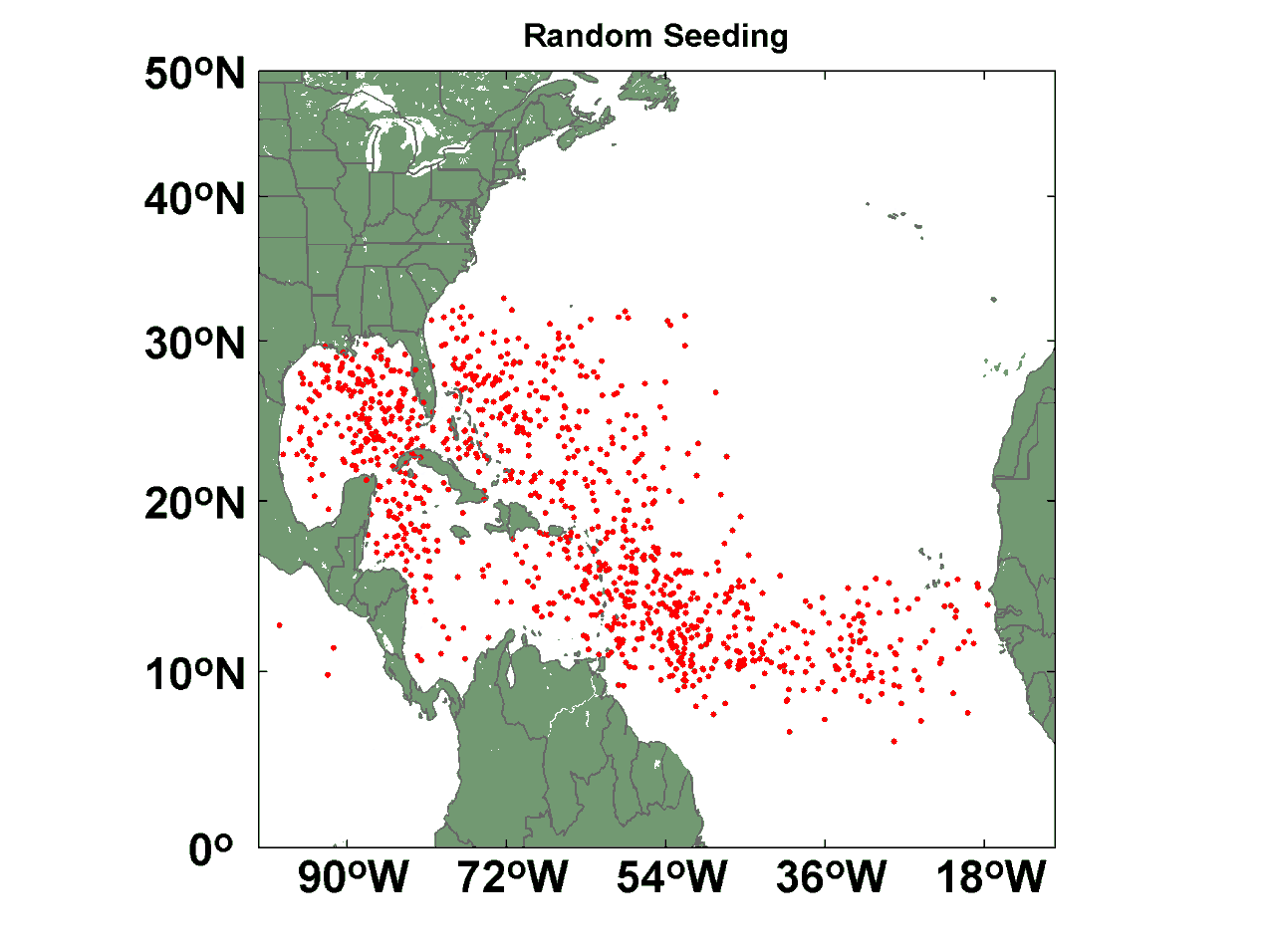 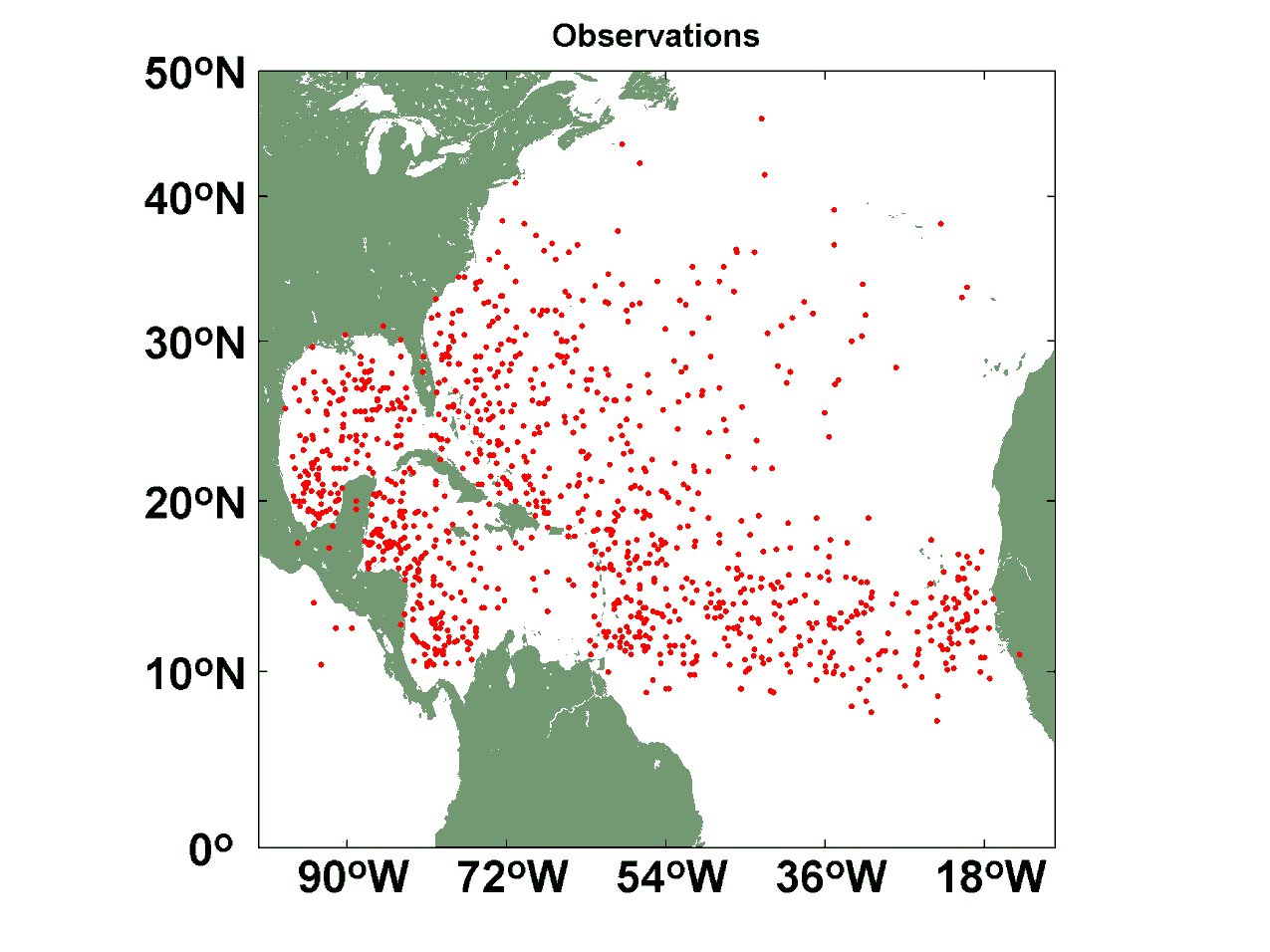 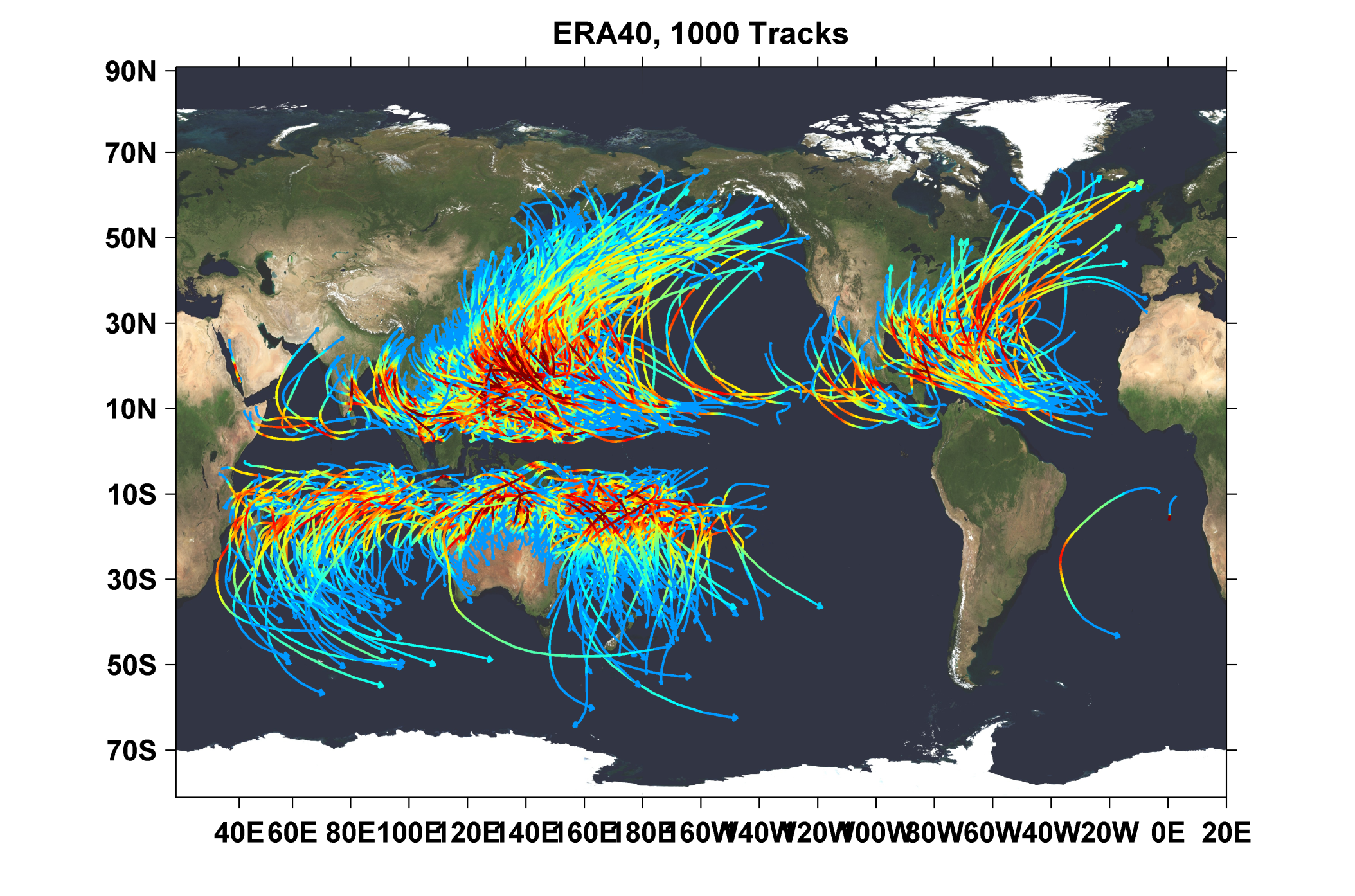 Return Periods
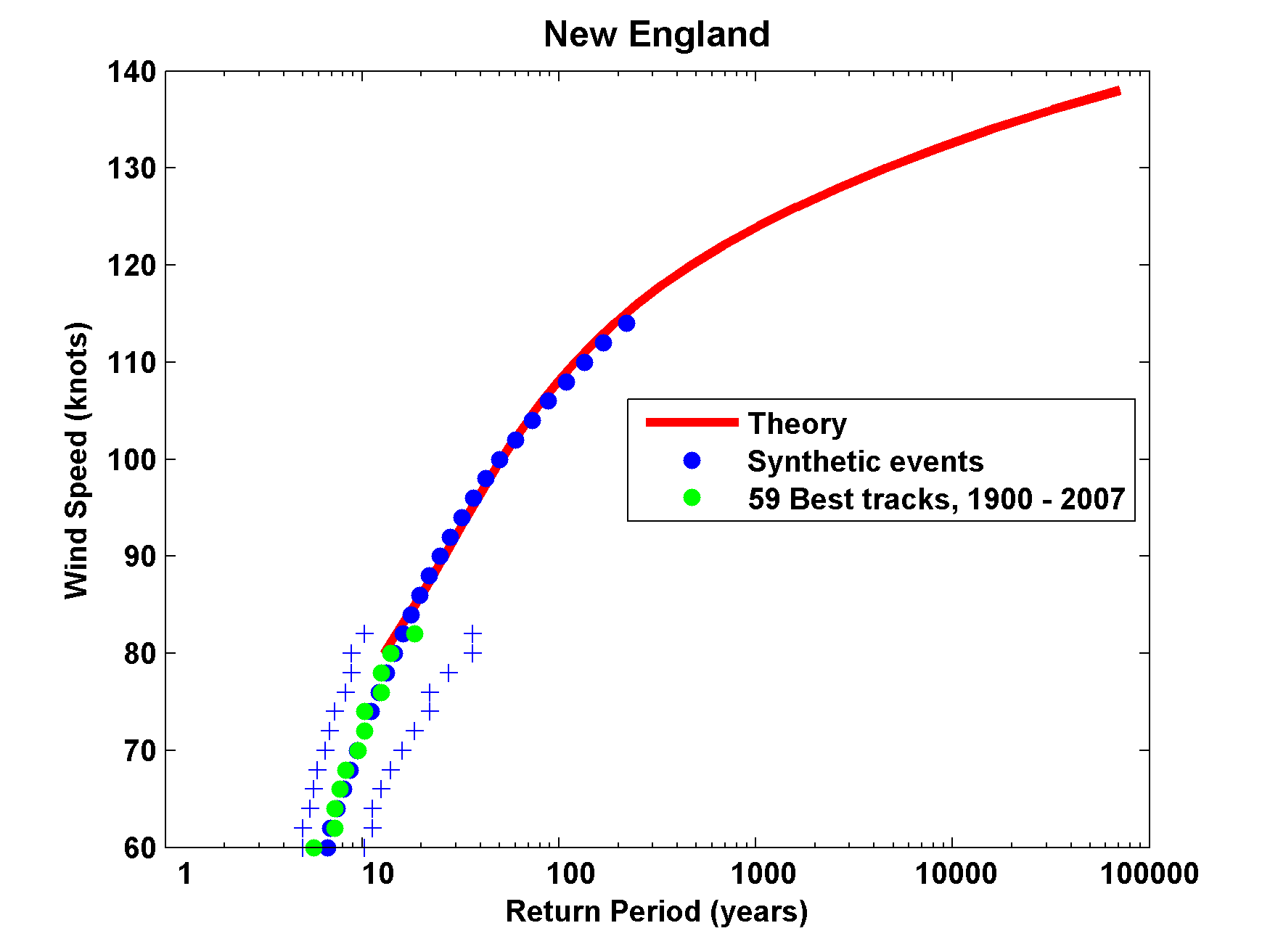 50 Synthetic and 10 Historical Tracks Affecting Tampa
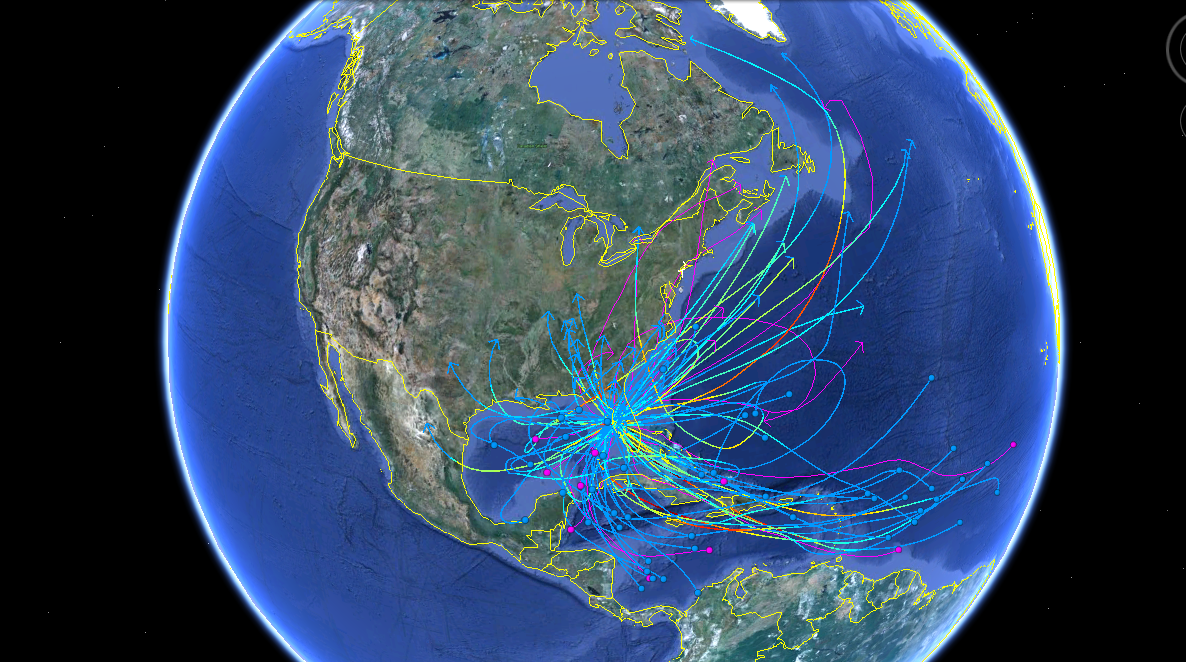 Peak Wind
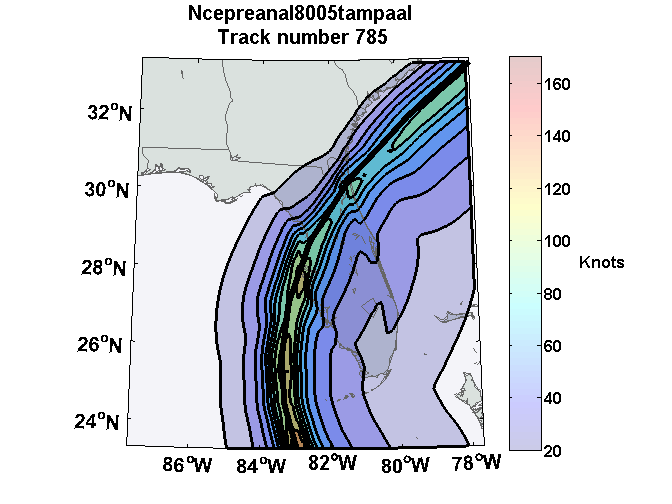 Accumulated Rainfall
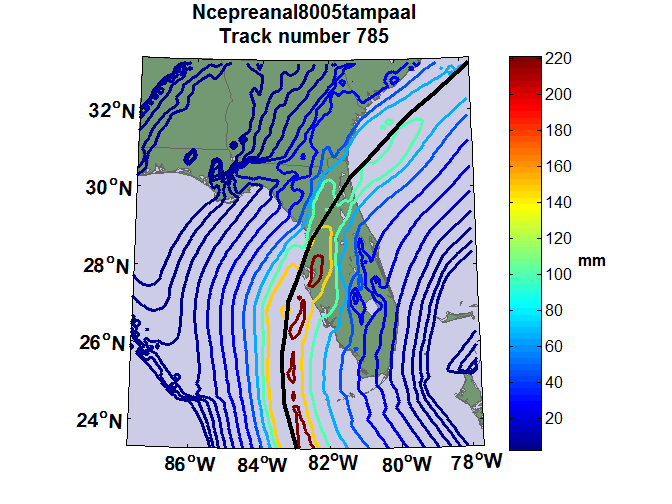 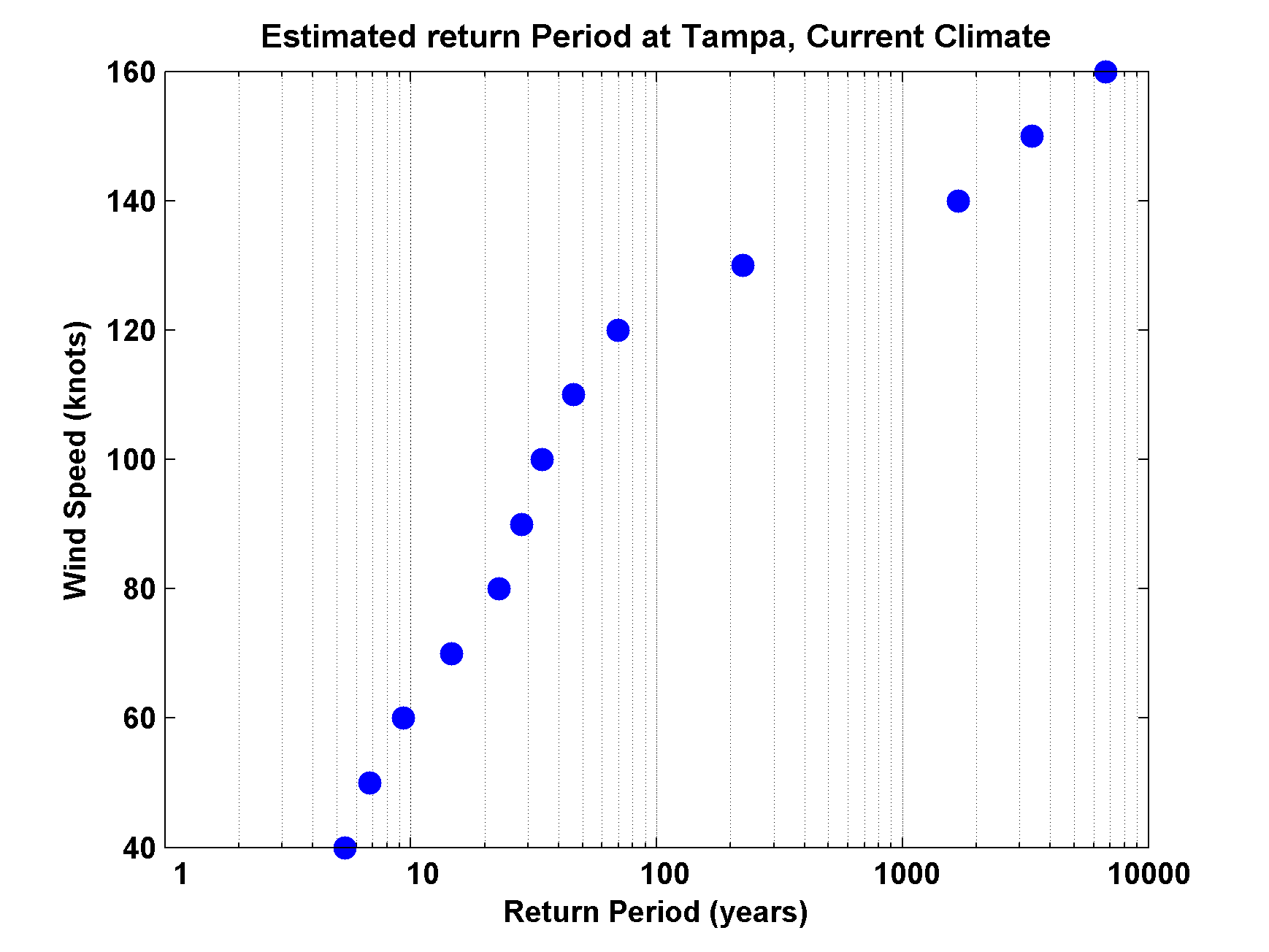 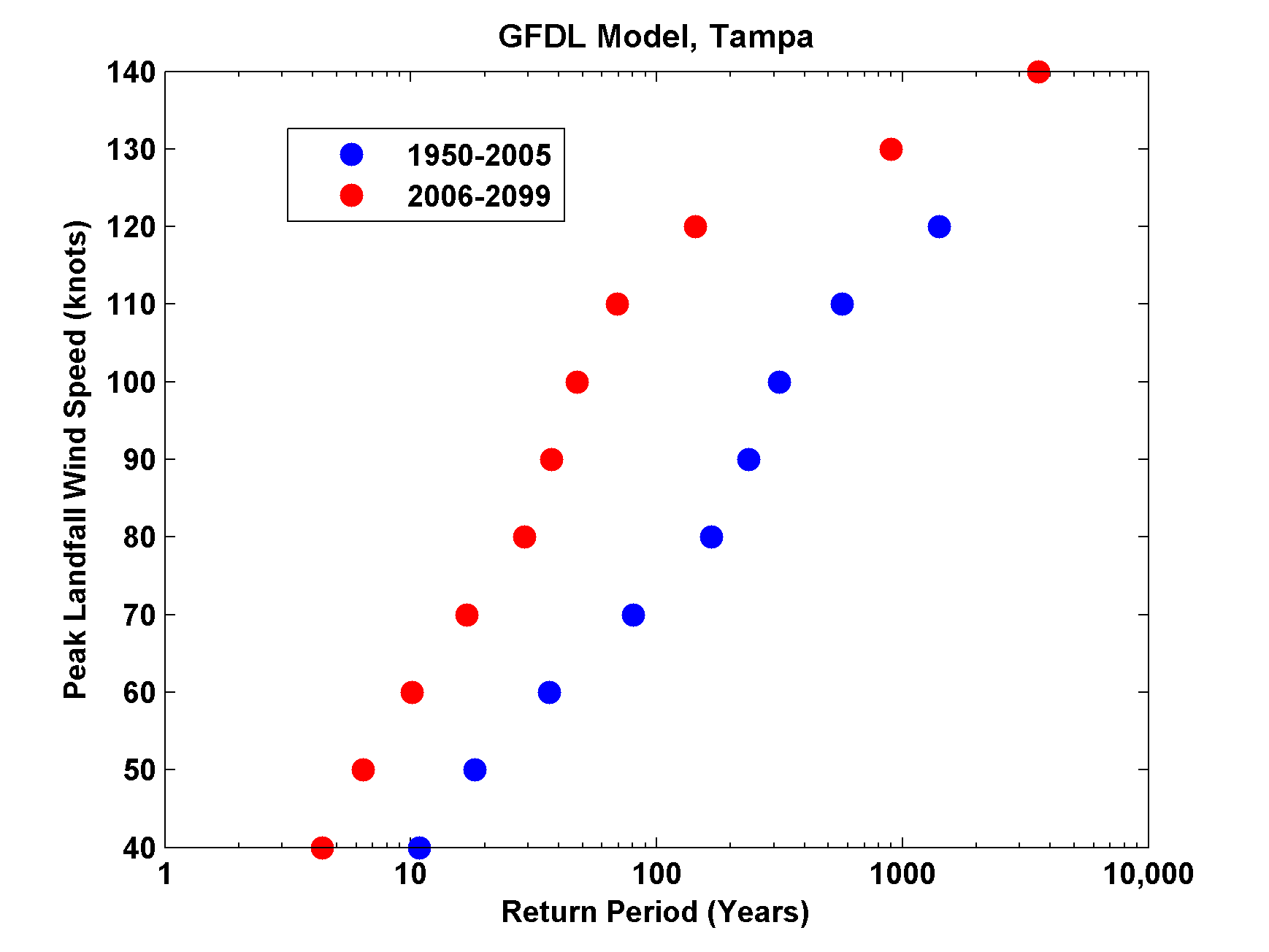 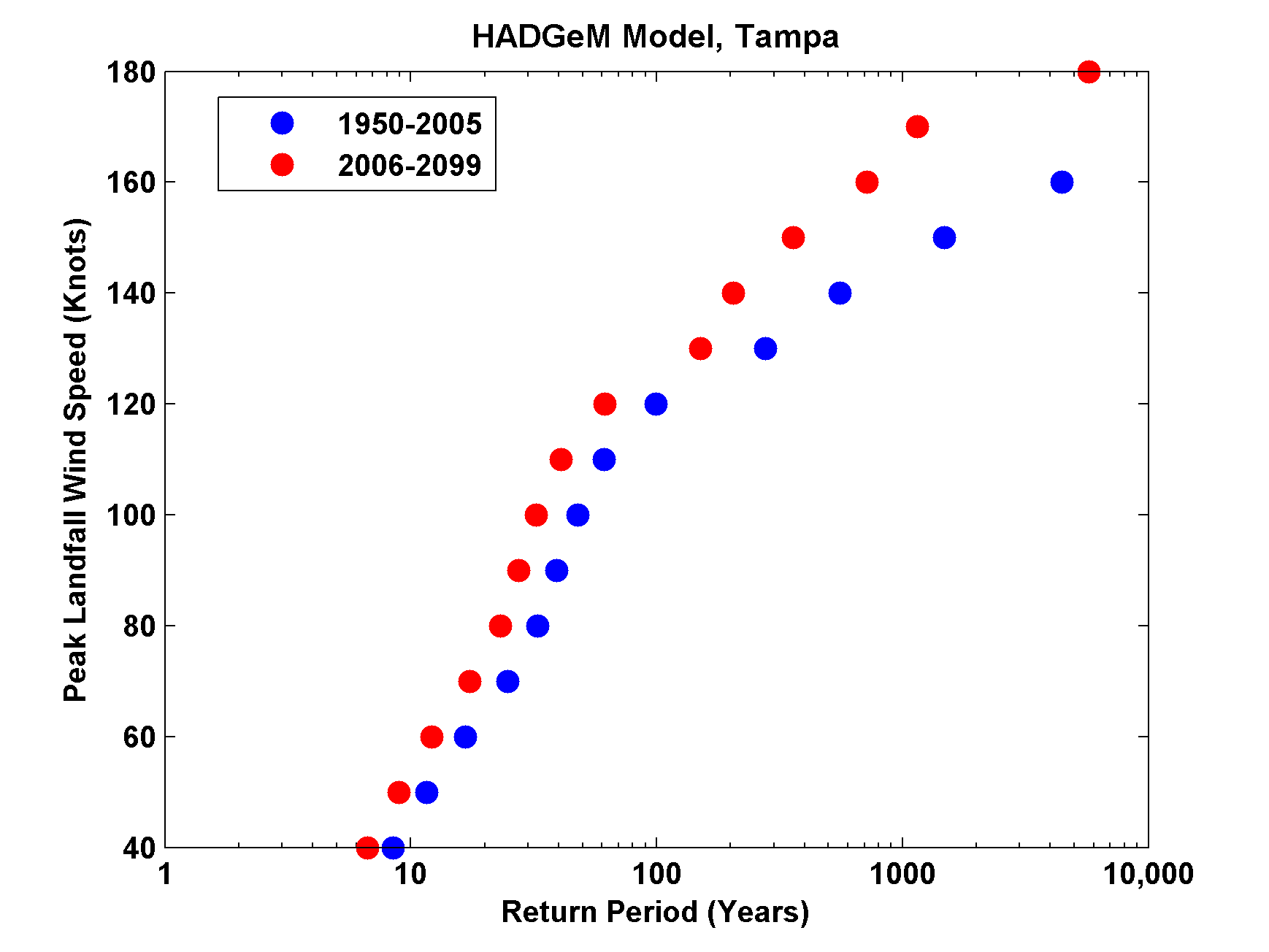 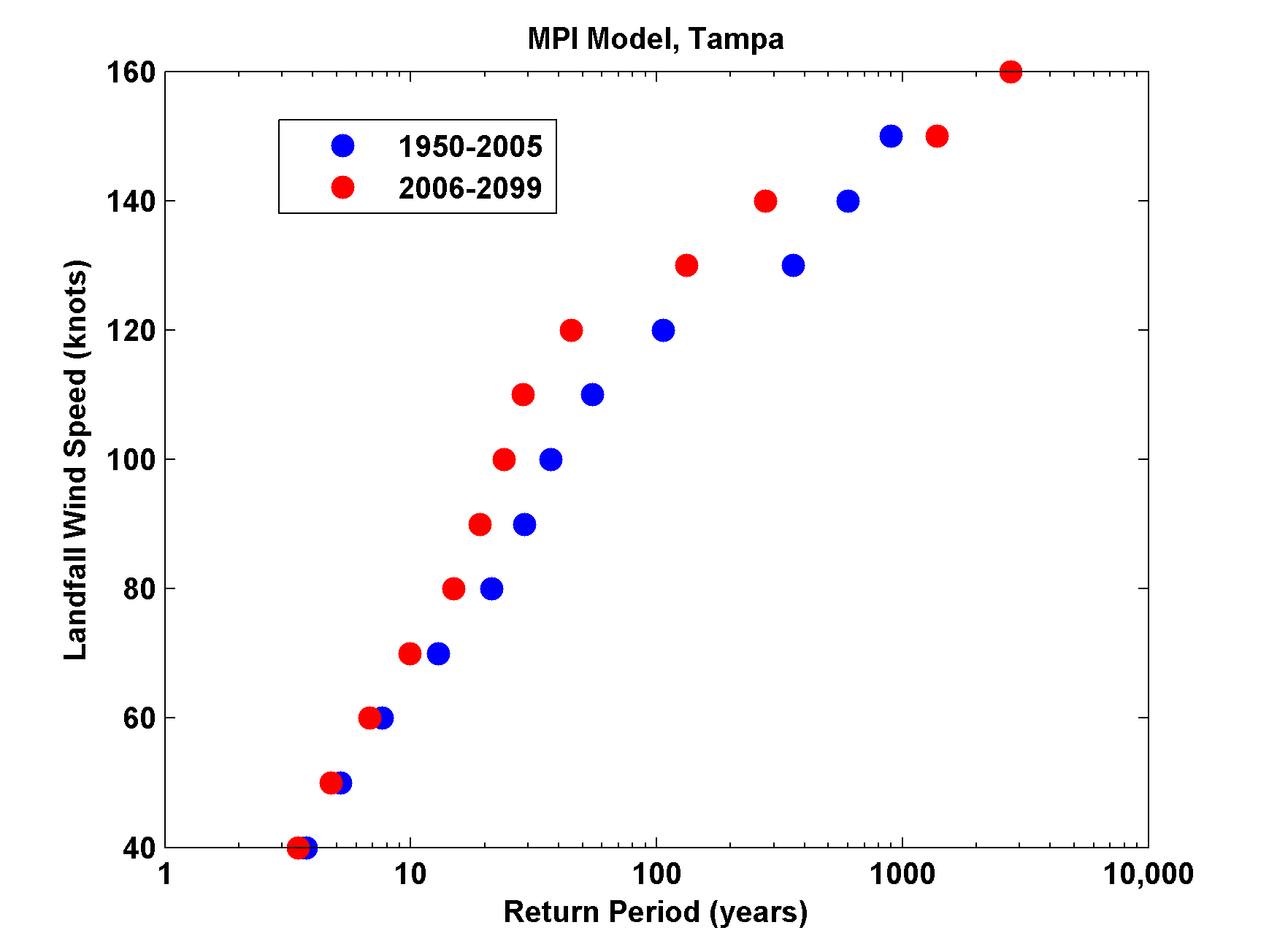 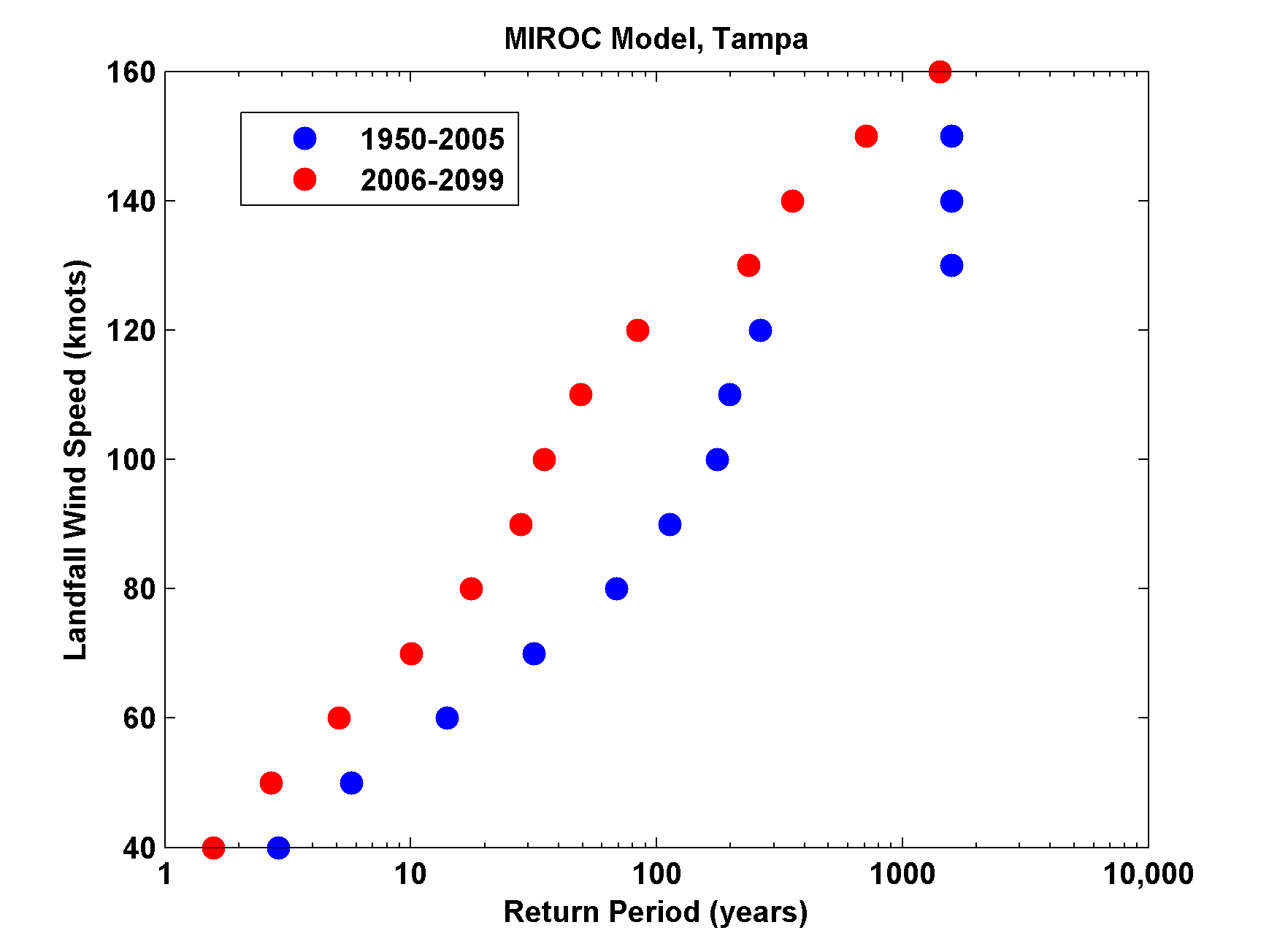 Wind
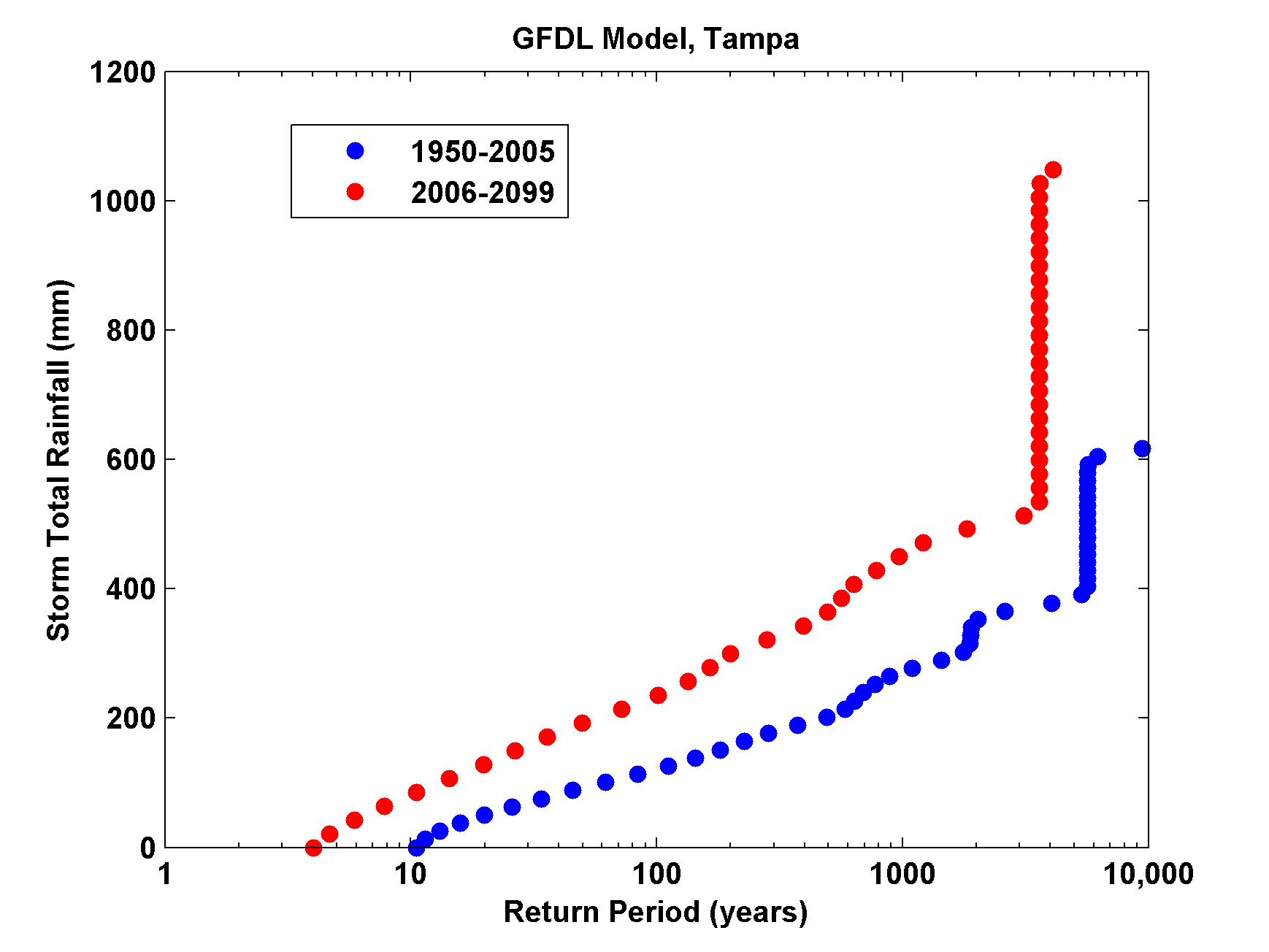 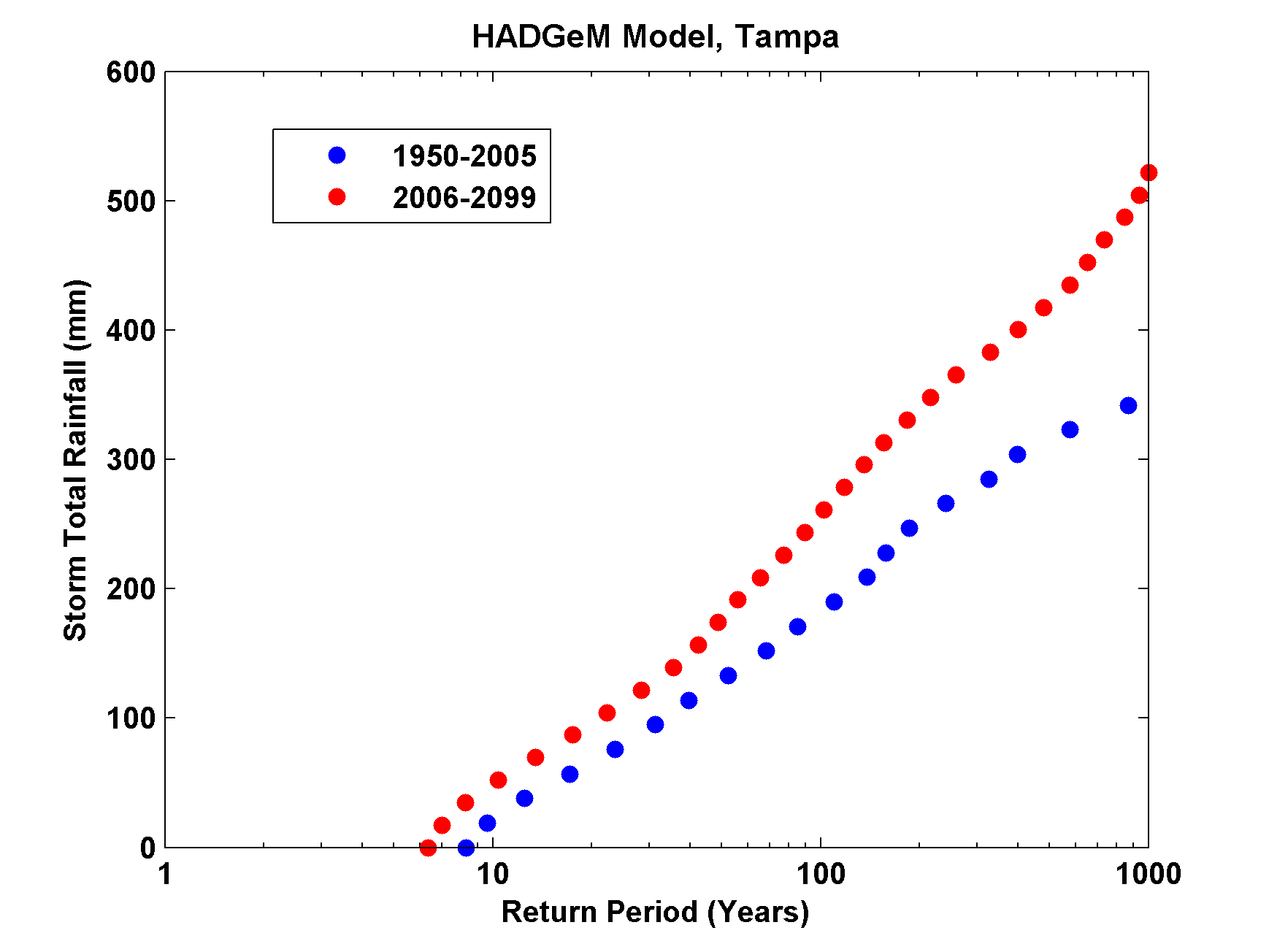 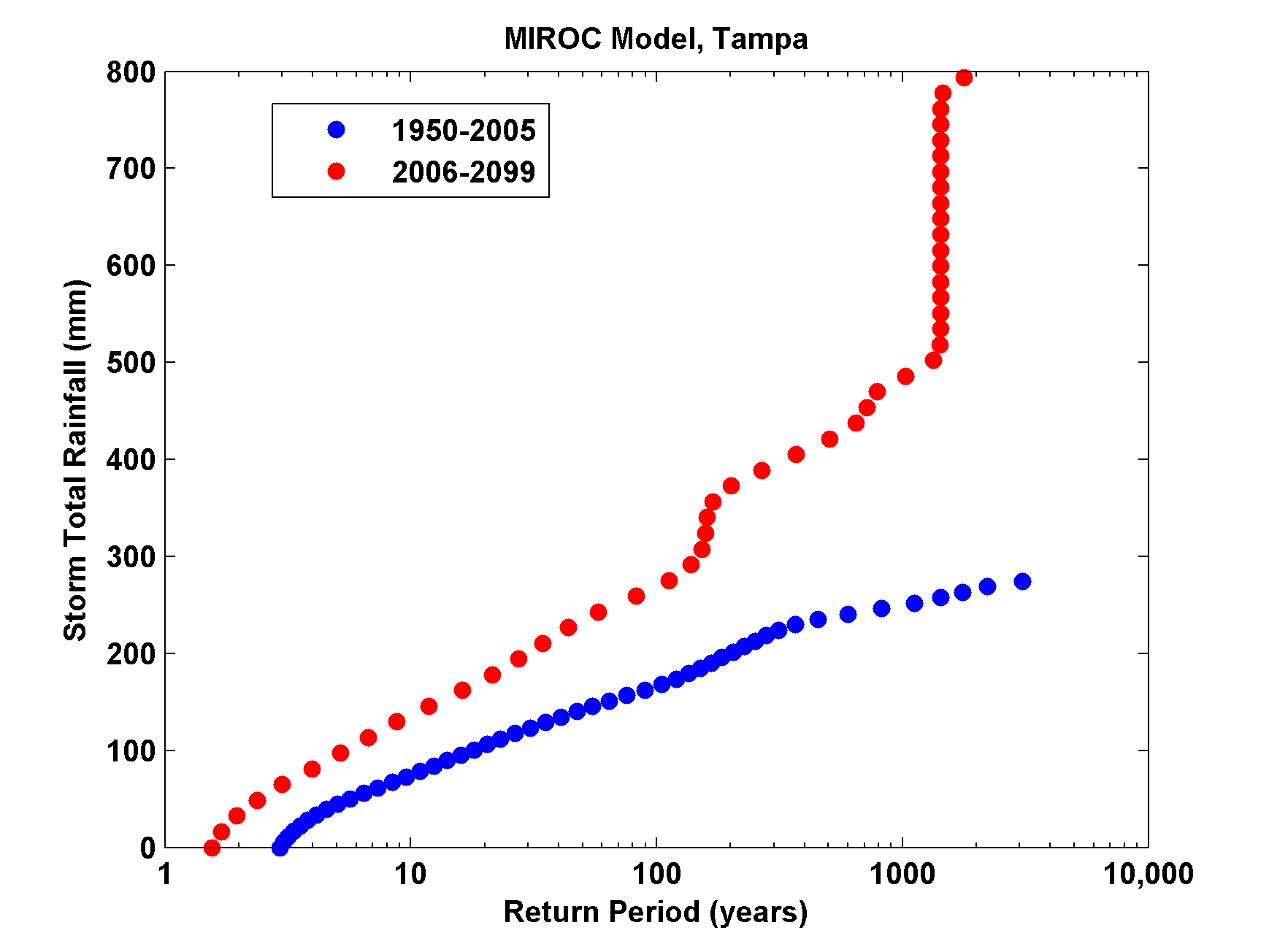 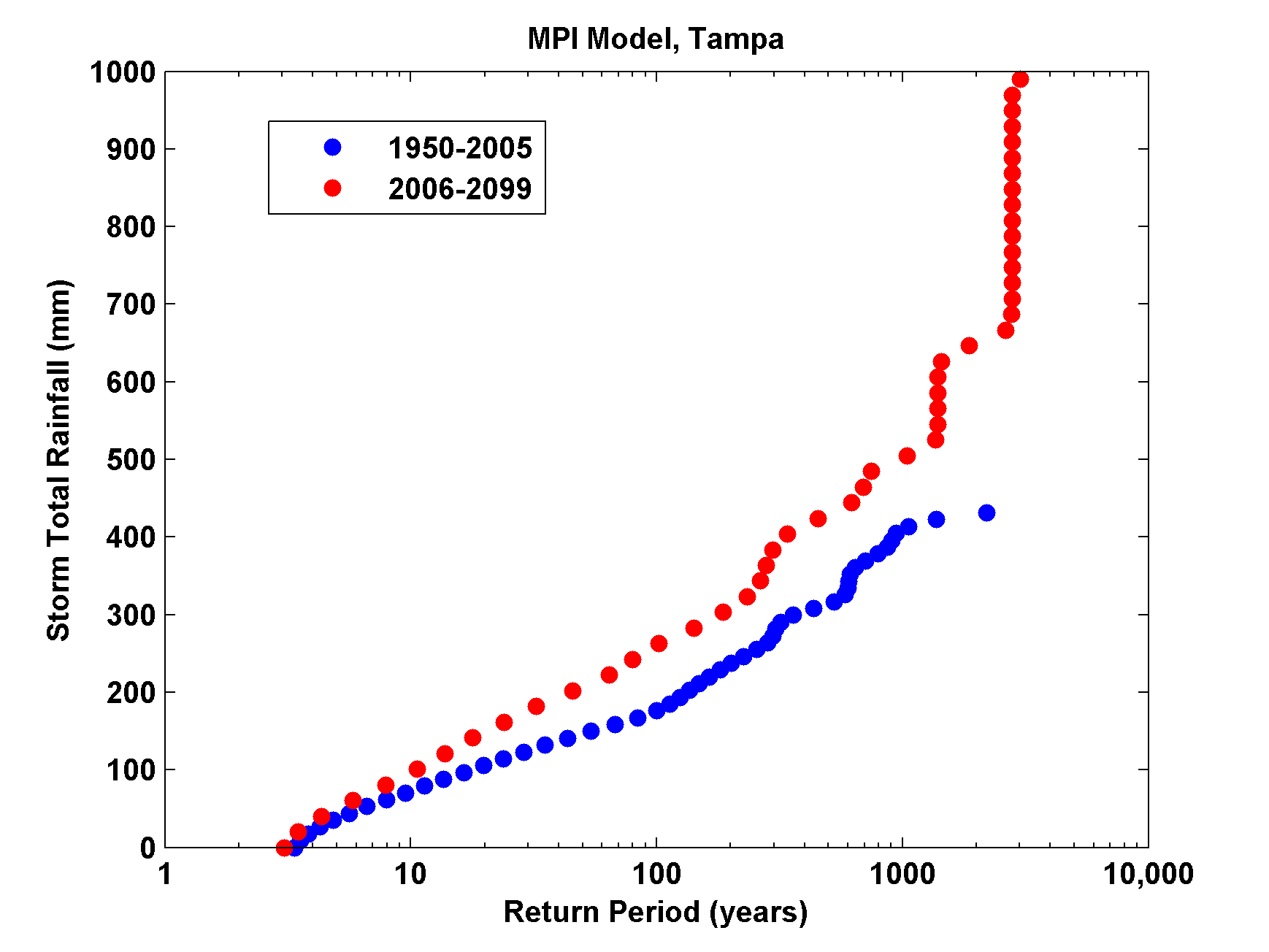 Rain
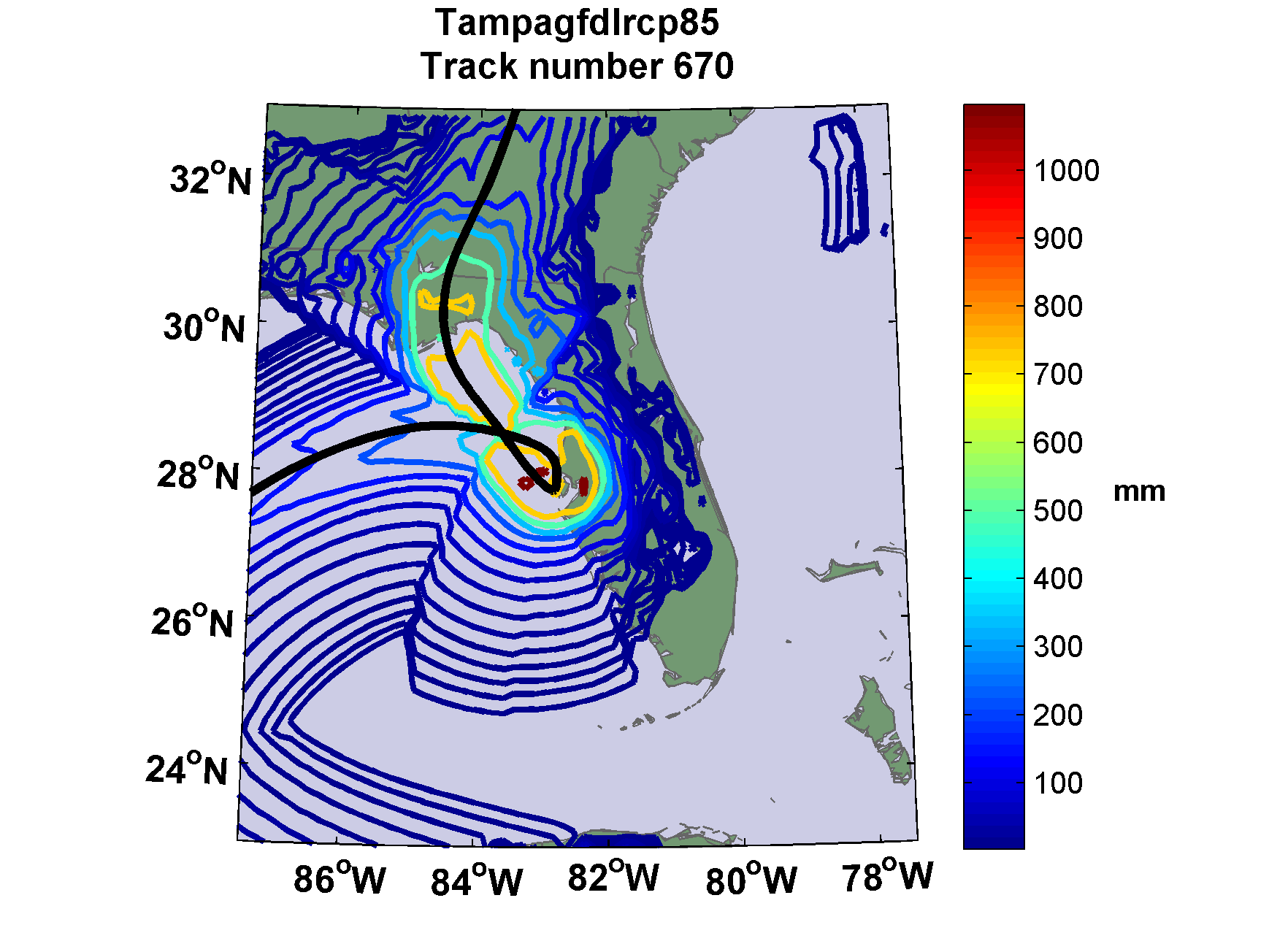 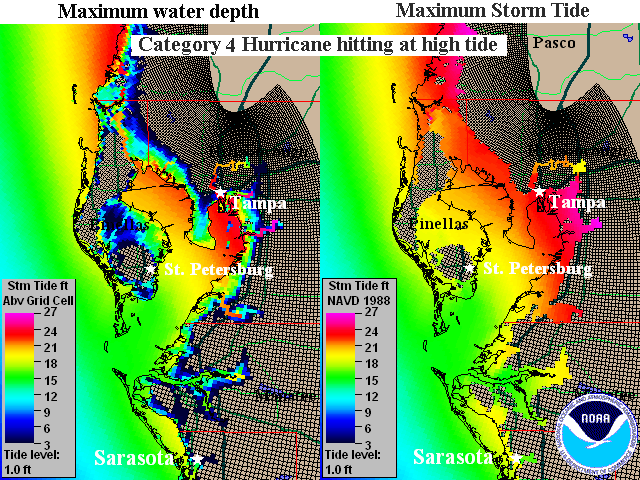 Tampa Under 5 Feet of Water
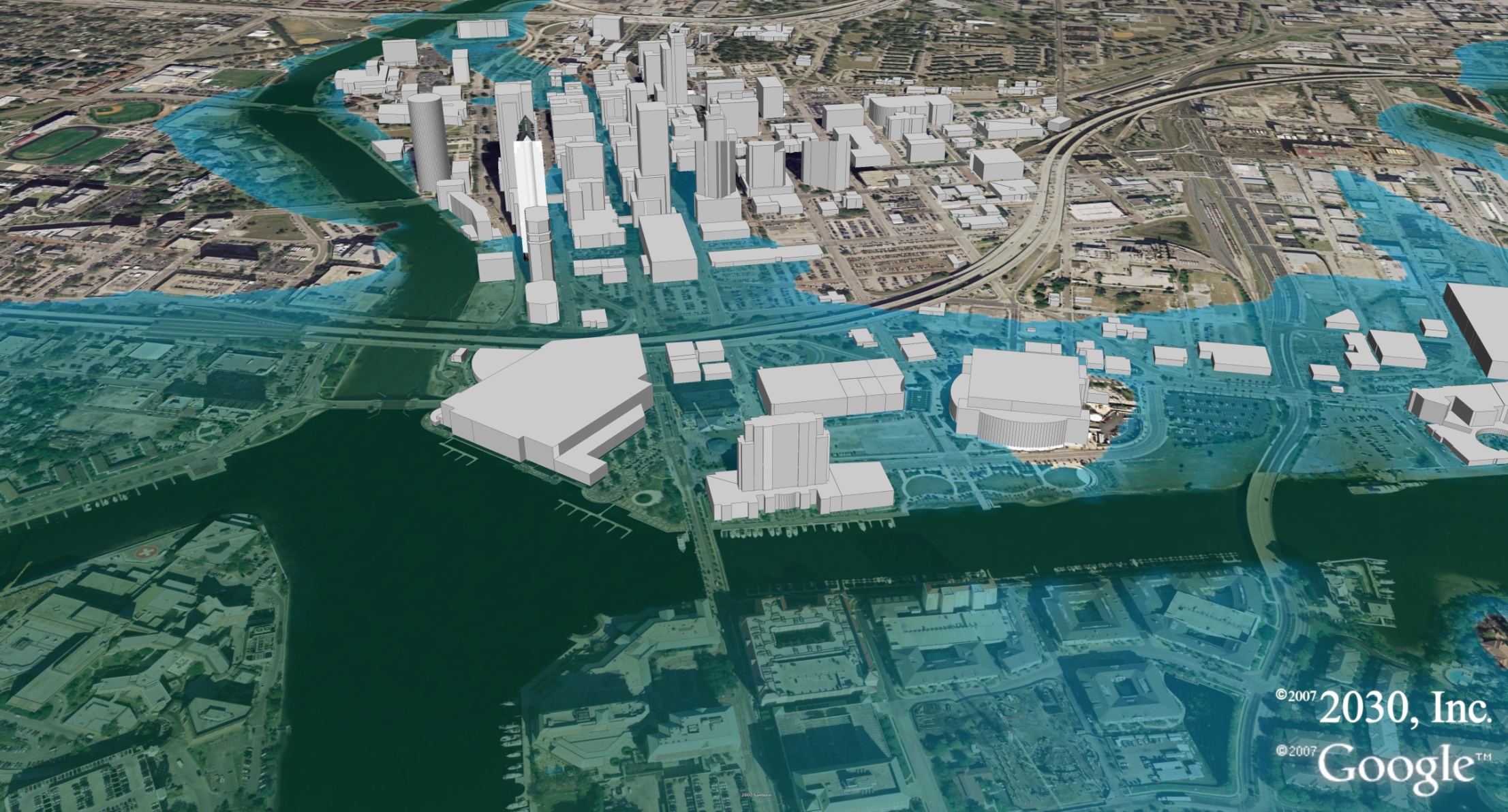 Black Swan Example: Tampa event in future climate downscaled from CNRM model
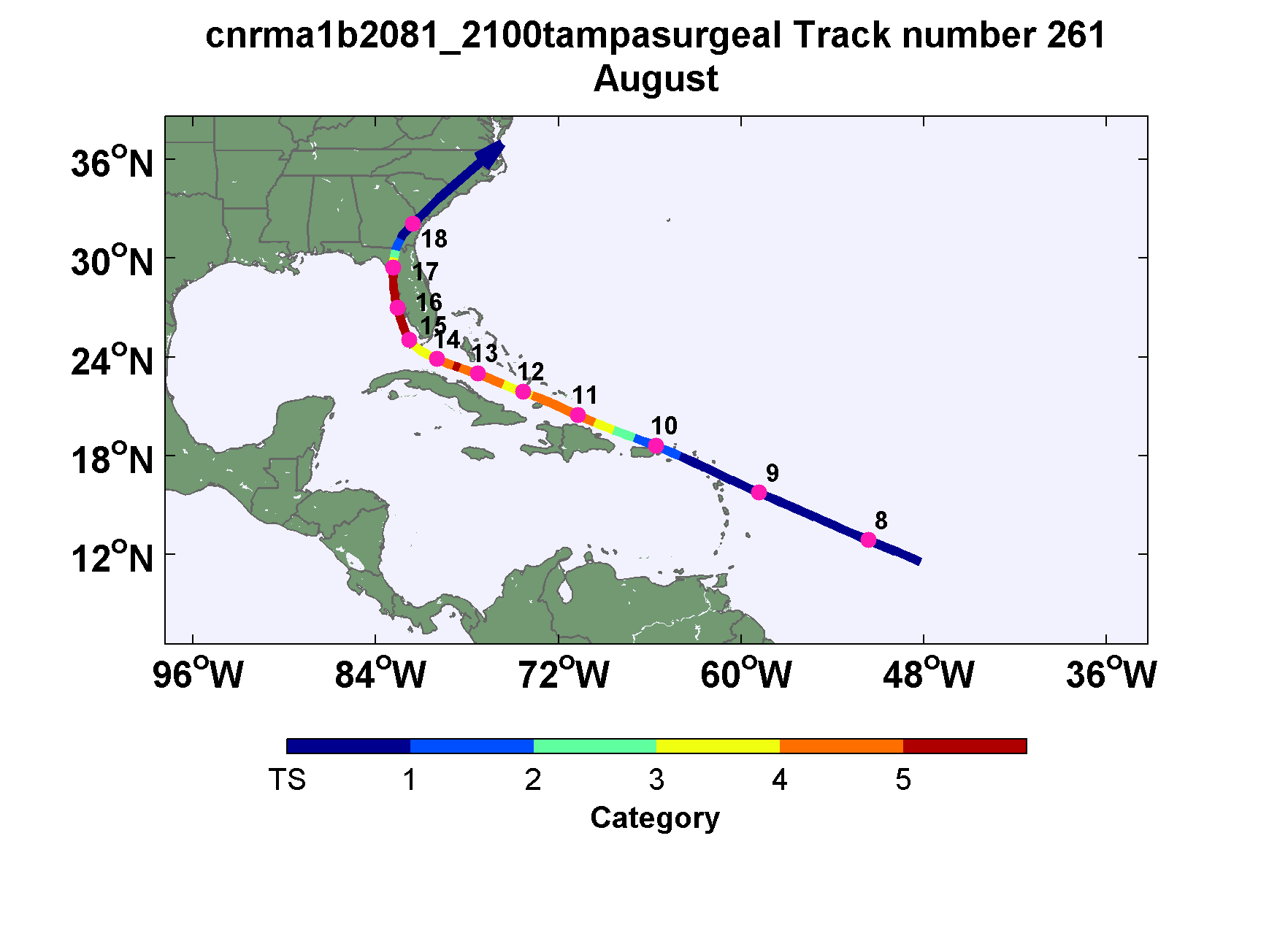 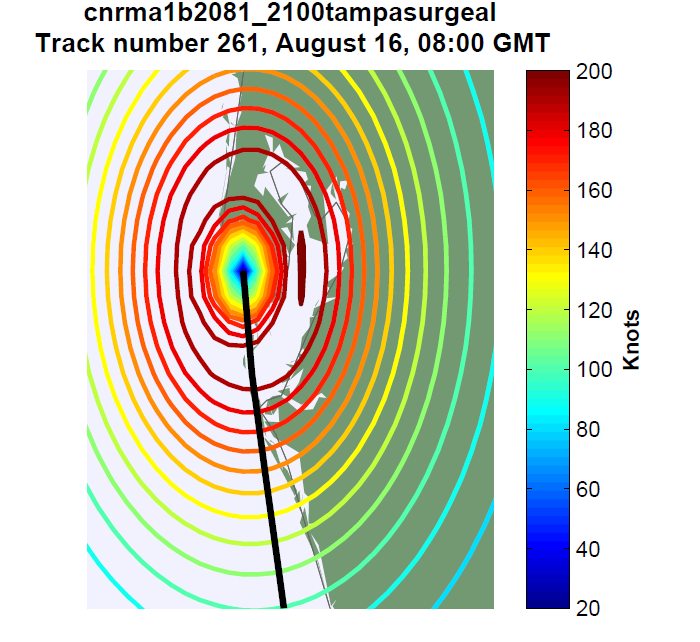 ADCIRC Mesh
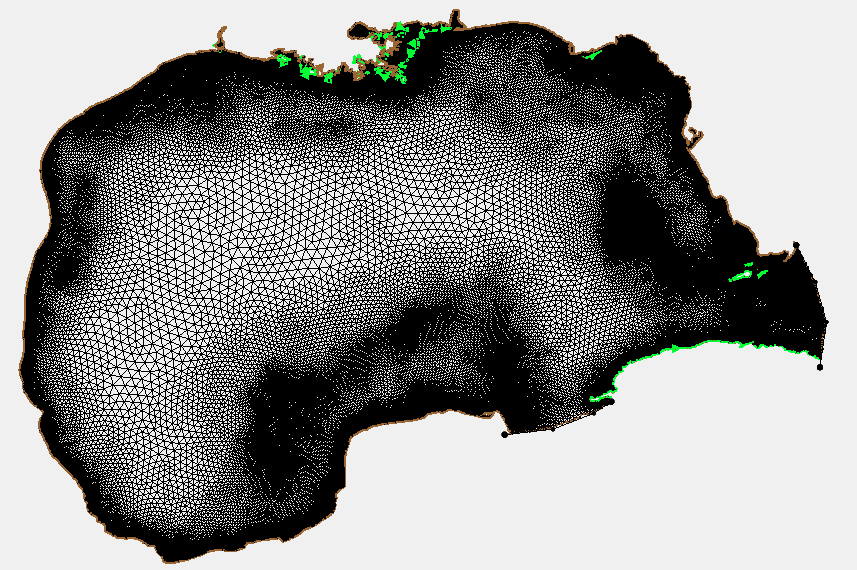 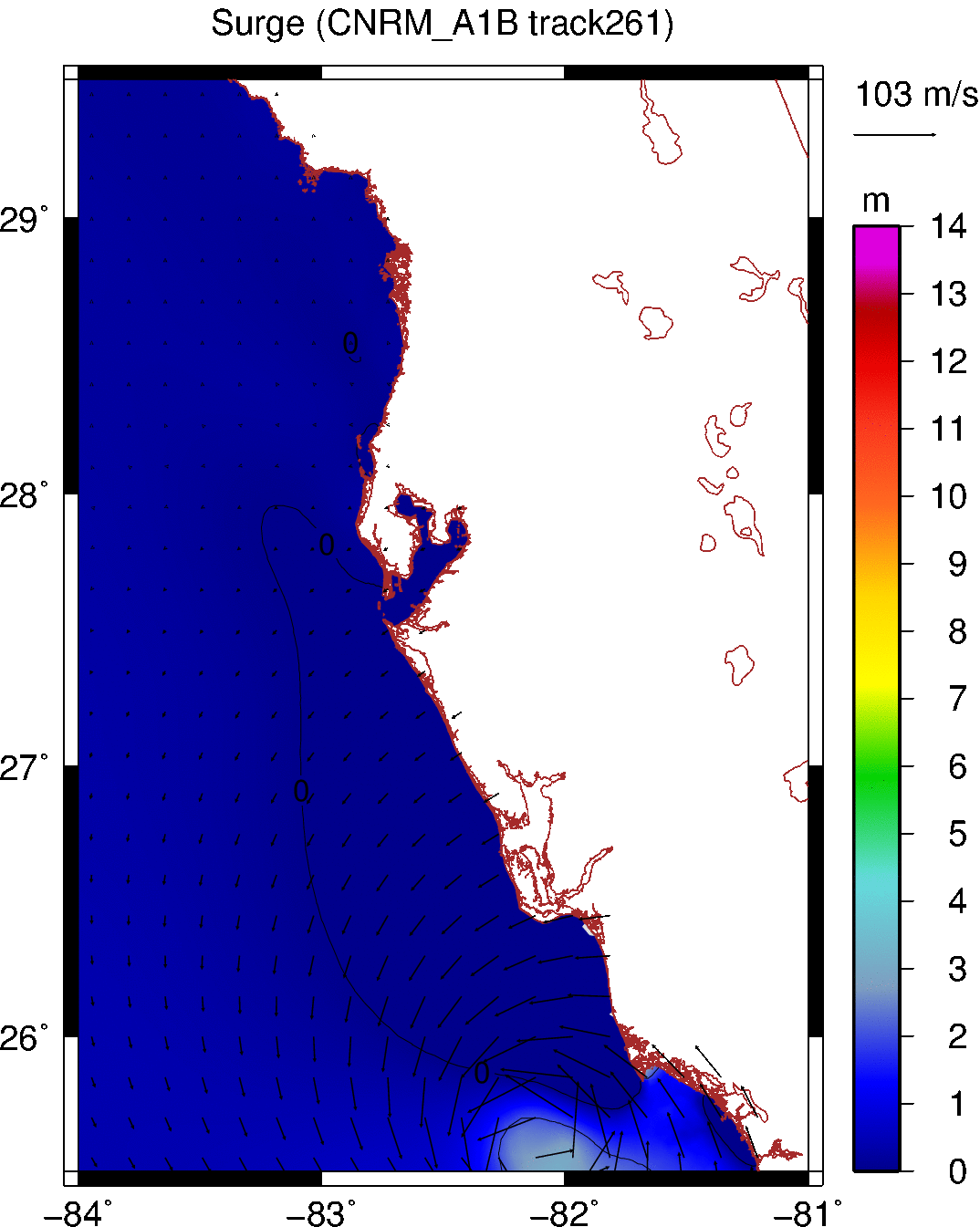 [Speaker Notes: This animation shows how the wave propagates almost at the same speed with the storm movement, resulting in the resonance.]
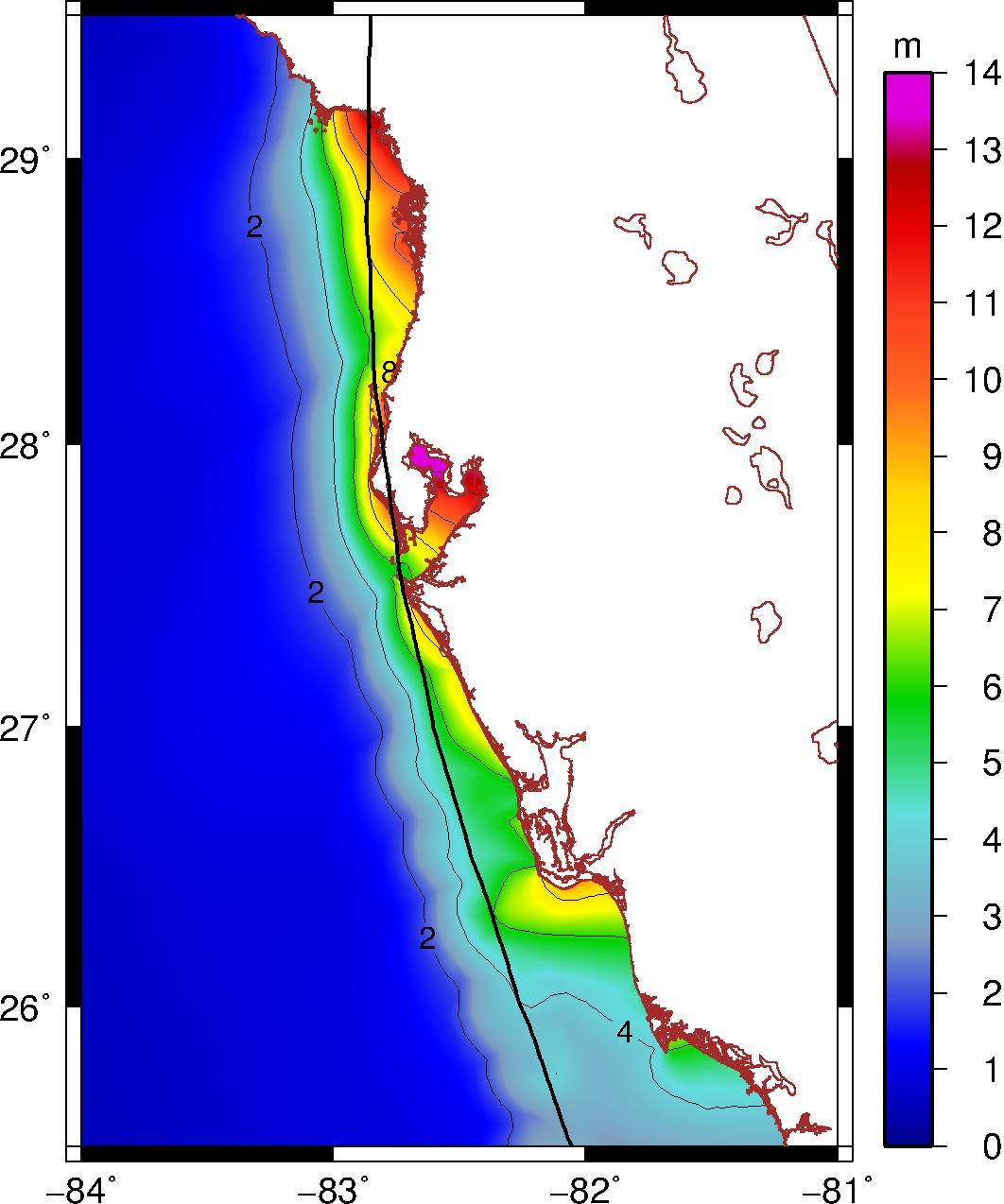 Tampa
Surge = 13 m
Prob. = 1/14500
[Speaker Notes: However, the black swan in our dataset may look very different. This storm moves along the coast, generating edge waves, which resonates with the surge and greatly enhances the water evaluation in Tampa Bay. 

Tampa is highly vulnerable to storm surge due to its geophysical features. It is surrounded by low-lying lands and affected by edge waves trapped on the west Florida shelf. In extreme cases, resonance between the surge and the propagating wave may happen, which will greatly enhance the water elevation in the Tampa Bay, as shown in this worst case in our surge database. 
Tampa black swans are identified as those that move northward parallel to the west Florida coast with high intensities and resonant with the Florida-shelf edge waves to generate extreme surges up to 10 m in Tampa Bay. 

lands and affected by edge waves trapped on the west Florida shelf that can propagate along the coastline and contribute to the surge level in the Tampa Bay. 


cnrm2100
Annual frequency=0.2068]
Tampa surge return level (not including tide or SLR)
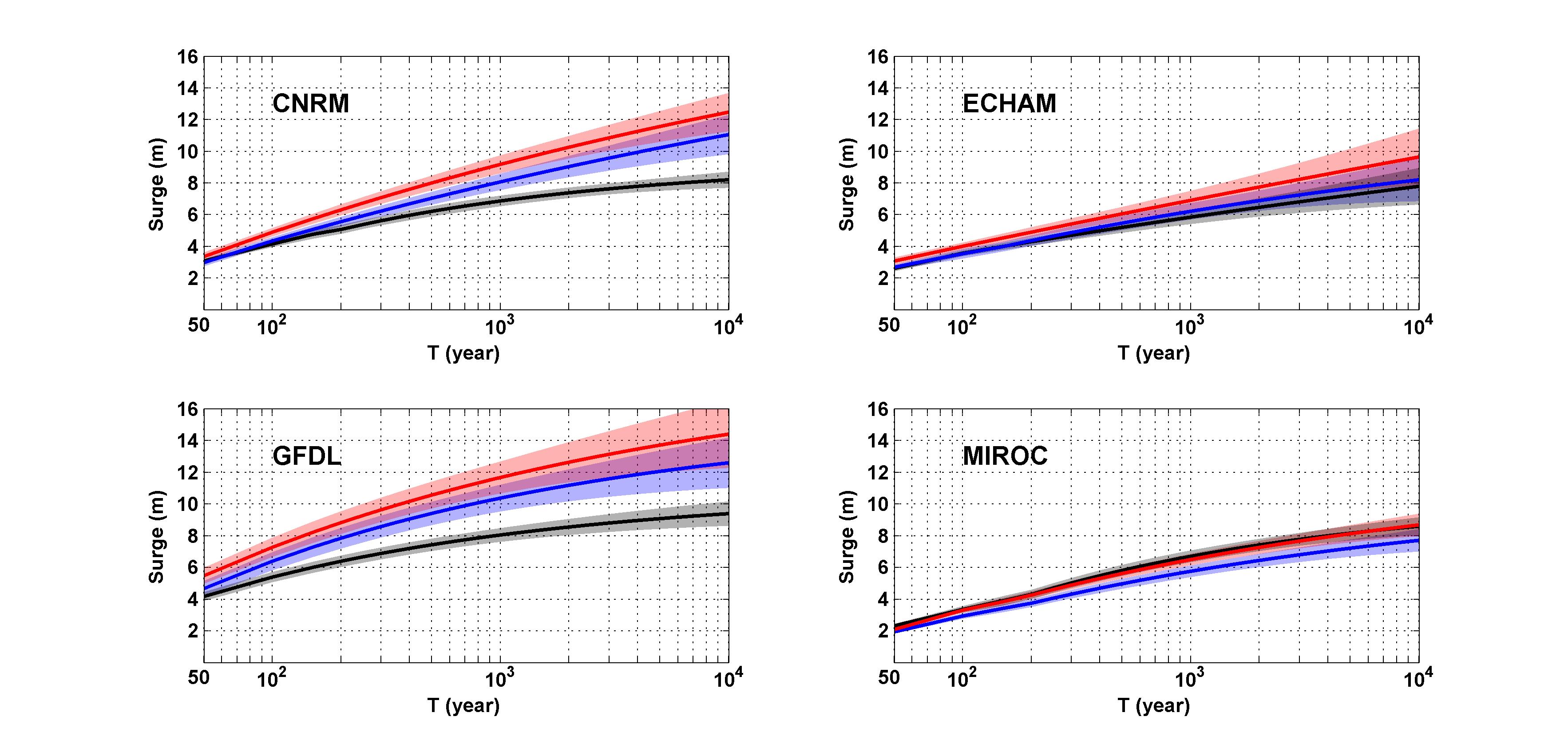 Black: Current climate (1981-2000)
Blue: A1B future climate (2081-2100)
Red: A1B future climate (2081-2100) with R0 increased by 10% and Rm increased by 21%
[Speaker Notes: Finally, as the method doesn’t rely on historical data, we can generate events for projected future climate. Here we show the surge return level curves for Tampa generated using four climate models, for current climate in black, for future climate in blue , and for future climate and assuming storm size increases with climate change in red. 
CNRM and GFDL predicts the surge level to greatly increase in the future climate, (ECHAM predicts a slight increase, and MIROC predicts the surge level to slightly decrease if the storm size does not change or to remain almost the same if the storm size is increased.) And note that the horizontal axis is in log scale and the curves are very flat, so the changes in terms of return periods are dramatic.]
Summary
Tampa is subject to infrequent but devastating hurricanes
Category 4 and 5 landfalls are possible and could produce enormous storm surges
Is Tampa the next New Orleans?